Protegiendo la Calidad Ambiental
Contaminación del Aire 
Contaminates Tóxicos, Contaminates de Criterio, Sustancias Agotadoras de la Capa de Ozono
http://www.chemeng.com.ec/2019/03/
[Speaker Notes: La imagen es de Quito en un día con mucho smog fotoquímico]
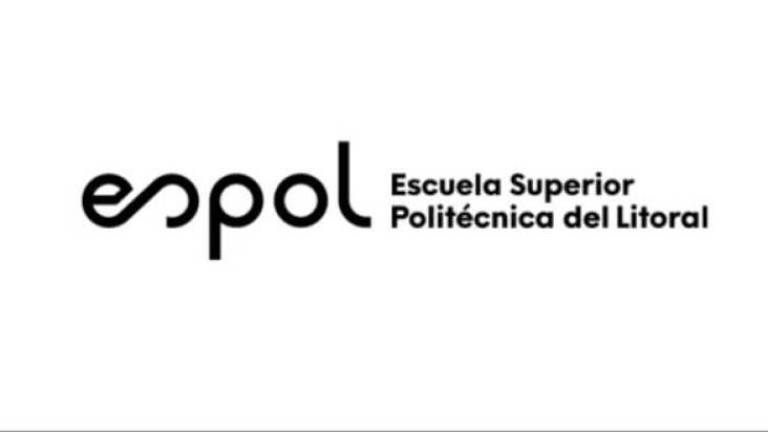 Objetivo de la Unidad
Esta unidad expone los conceptos claves sobre contaminates tóxicos, contaminates de criterios y sustancias agotadoras de la capa de ozono, las fuentes de emisión, los impactos que generan dicha contaminación y las posibles soluciones.
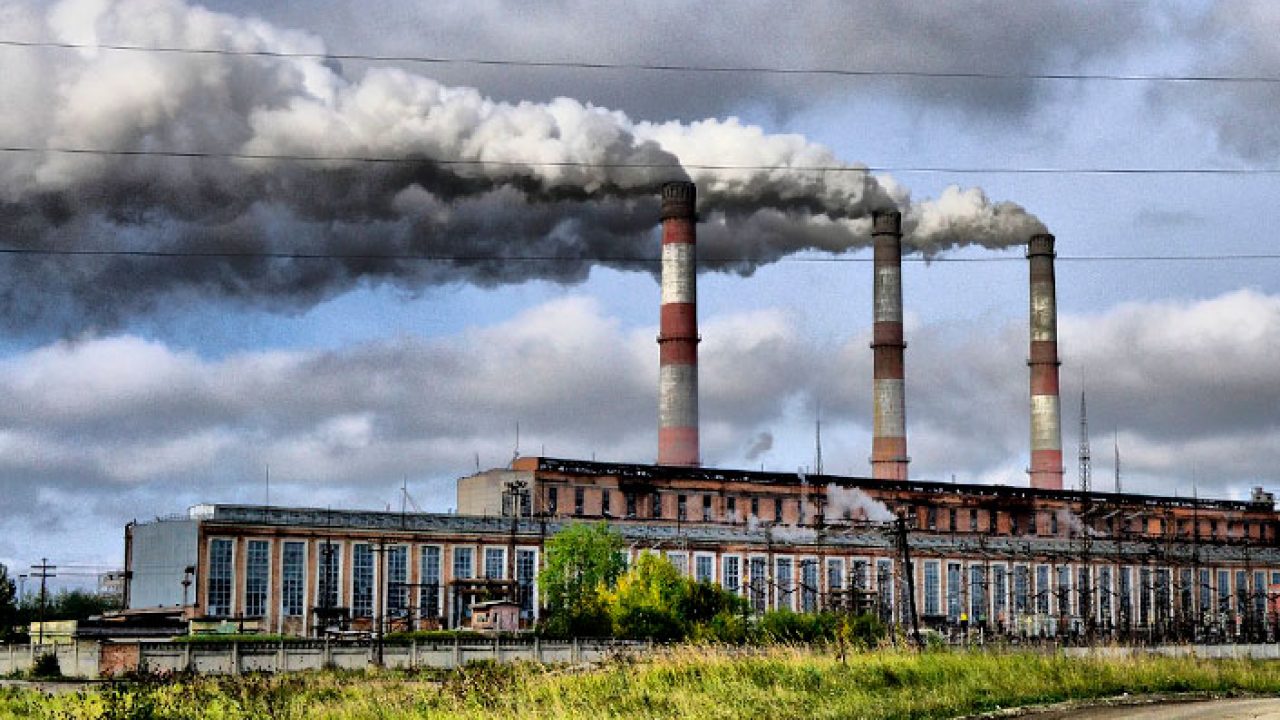 2
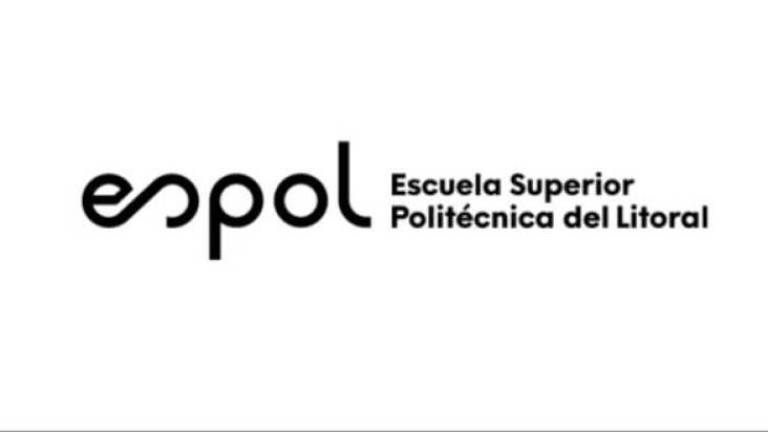 CONTENIDO DE LA UNIDAD 
La atmósfera
Definición de contaminación atmosférica.
Clasificación de los contaminantes:
•	Contaminantes primarios y secundarios
•	Contaminates tóxicos
•	Contaminantes de criterio
		- Ozono troposférico
		- Lluvia ácida
		- Efectos sobre la salud
	 Posibles respuestas al problema que generan estos contaminates
Sustancias agotadoras del ozono
Diferencia ozono troposferico y estratosferico
Formación y destrucción del ozono en la estratósfera.
Definición de sustancias agotadoras capa de ozono
Principales sustancias agotadoras de la capa de ozno y usos
Consecuencias de la destrucción de la capa de ozono
Acción humana ante el agotamiento de la capa de ozono
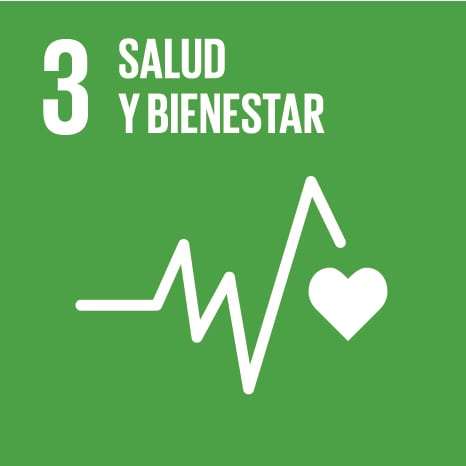 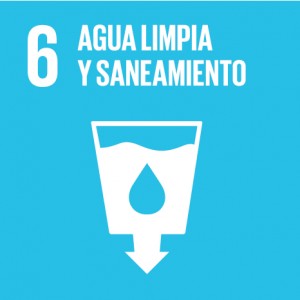 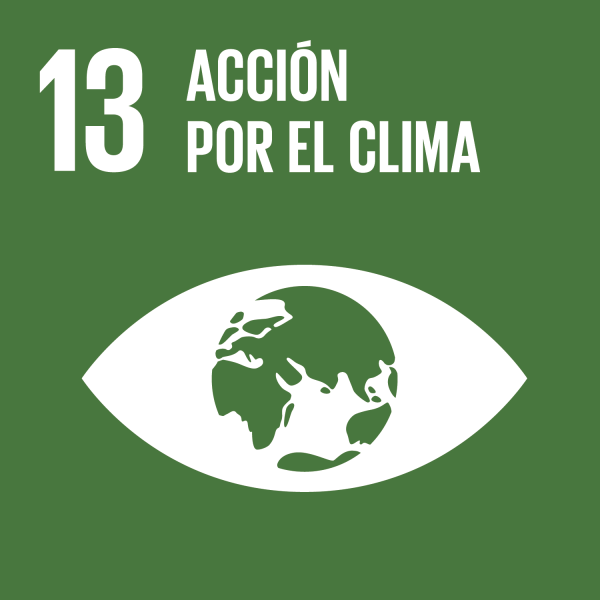 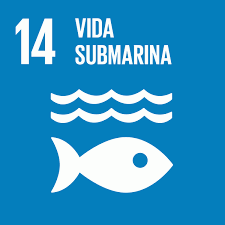 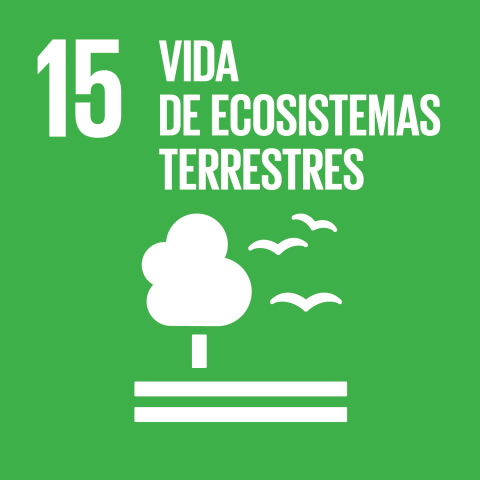 3
La Atmósfera Terrestre
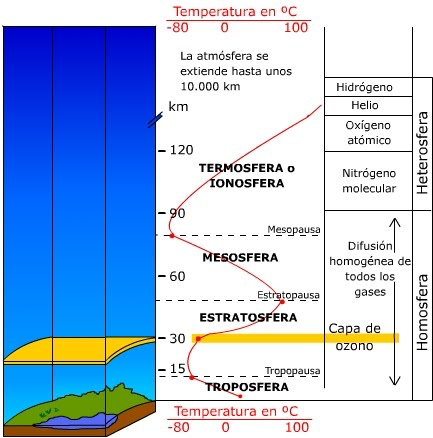 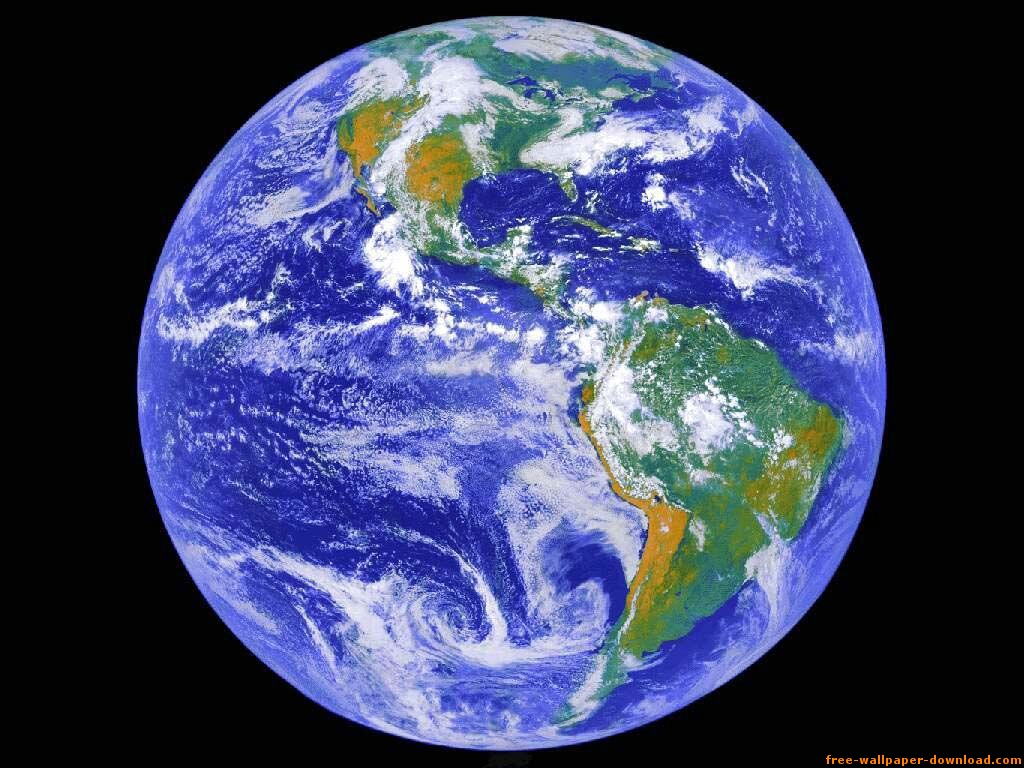 4
[Speaker Notes: La atmósfera es la capa de gases que rodean a la litosfera e hidrosfera terrestre, que son atraídos hacia este la superficie de la tierra por la fuerza de gravedad; los gases protegen de la radiación solar ultravioleta, controlan la temperatura y evitan el ingreso de meteoritos.
Constituye una capa gaseosa de ≈2.000 km de espesor
Está compuesta por gases, partículas sólidas y líquidas, todos atraídos por la gravedad terrestre. 
En ella se producen los fenómenos climáticos y meteorológicos que afectan al planeta.
Regula la entrada y salida de energía.
Es el principal medio de transferencia del calor.
Es un filtro para la energía radiante de longitudes de ondas peligrosas (onda corta).
Regula la temperatura terrestre, evitando el enorme contraste entre el día y la noche (más de 300ºC) como ocurre en los cuerpos sin atmósfera: ejemplo la luna.
Es la fuente de O2 para los heterótrofos, CO2 para los autótrofos, y del agua para todos.
Protege parcialmente a la Tierra de meteoritos y del polvo meteórico.

Del punto de vista químico es una mezcla de gases, en la que cada gas conserva sus propiedades químicas y sus características.
Del punto de vista físico es un fluido compresible, siendo más densa cerca de la superficie que en altura.
No tiene un espesor uniforme, es más profunda en el ecuador que en los polos.
Bajo el Criterio Térmico Criterio Térmico
La atmósfera se divide en capas definidas según aumenta o disminuya la temperatura con la altura (“sferas”). 
Entre estas capas sferas, se hallan otras, en las que la temperatura no varía con la altura (“pausas”).]
Composición del Aire
Ne: 18,2  ppm
O3:  11,6  ppm
He:  5,24 ppm 
Kr:   1,14 ppm 
H:     0,5 ppm
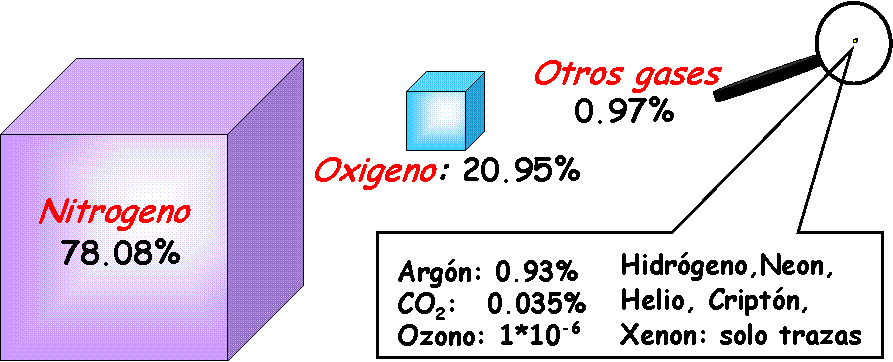 La atmósfera contiene una cantidad variable de vapor de agua (hasta 4%)
5
Contaminación Atmosférica
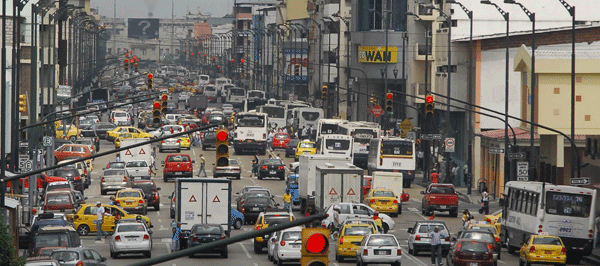 6
Foto: https://periodismoambientalucsg.wordpress.com/2015/07/06/mejorar-el-aire-de-guayaquil-aun-es-posible/
[Speaker Notes: Registro Oficial – Edición Especial N¼ 387 – Miércoles 4 de noviembre de 2015 – 39 (file:///Users/gladys/Desktop/Asignatura%20Sostenibilidad%20/MAE%20RegistroOficial%20387%20-%20Acuerdo%20Ministerial%20097.pdf)
2.20 Contaminación del aire
Es la presencia de sustancias en la atmósfera, que resultan
de actividades humanas o de procesos naturales, presentes
en concentración suficiente, por un tiempo suficiente y bajo
circunstancias tales que interfieren con el confort, la salud o
el bienestar de los seres humanos o del ambiente. 

https://espanol.epa.gov/espanol/terminos-c
Contaminante del aire (Air Pollutant). 1.Cualquier materia o gas de partículas, o combinación del mismo, que no sea vapor de agua. 2. Cualquier sustancia en aire que, en concentraciones elevadas, podría hacerle daño a seres humanos, animales, vegetación u otro material.  Contaminantes incluyen casi cualquier composición natural o artificial de materia aerotransportada, o materia capaz de ser aerotransportada.  Las formas pueden ser partículas sólidas, gotitas líquidas, gases, o una combinación del mismo. Por lo general hay dos grupos principales: (1) los que son emitidos directamente por fuentes identificables y (2) los que son creados en el aire por la interacción de dos o más contaminantes primarios, o por una reacción con constituyentes atmosféricos normales, con o sin fotoactivación.  Además de polen, niebla y polvo, cuales son de origen natural, alrededor de 100 contaminantes han sido identificados. Se suelen agrupar los contaminantes del aire en categorías para clasificarlos fácilmente. Algunas de las categorías son: sólidos, compuestos de azufre, sustancias químicas orgánicas volátiles, materia partícula, compuestos de nitrógeno, compuestos de oxígeno, compuestos de halógeno, compuestos radioactivos, y olores.  


La contaminación atmosférica puede tener carácter local, cuando los efectos ligados al foco se sufren en las inmediaciones del mismo, o planetario, cuando por las características del contaminante, se ve afectado el equilibrio del planeta y zonas alejadas a las que contienen los focos emisores.

https://www.who.int/es/news-room/detail/02-05-2018-9-out-of-10-people-worldwide-breathe-polluted-air-but-more-countries-are-taking-action
La OMS estima que cerca de siete millones de personas mueren cada año por la exposición a las partículas finas contenidas en el aire contaminado, las cuales penetran profundamente en los pulmones y el sistema cardiovascular y provocan enfermedades como accidentes cerebrovasculares, cardiopatías, cáncer de pulmón, neumopatía obstructiva crónica e infecciones respiratorias, por ejemplo neumonía.
La contaminación del aire ambiente por si sola provocó aproximadamente 4,2 millones de muertes en 2016, mientras que la contaminación del aire doméstico originada por la cocción de alimentos con combustibles y tecnologías contaminantes causó unos 3,8 millones de muertes en el mismo periodo.]
Trazabilidad del contaminante
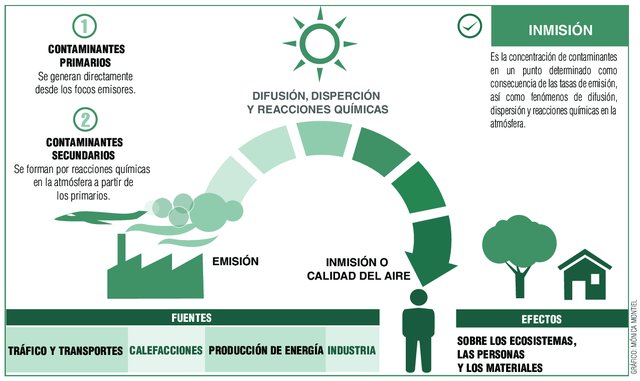 7
This figure was uploaded by Marcelo Olivera
Capítulo 1 del Observatorio DKV Salud y Medio Ambiente 2010: "Contaminación Atmosférica y Salud".
[Speaker Notes: La contaminación sólo es posible controlarla durante el proceso de generación de la misma.
Una vez emitida el humano pierde el control sobre la misma.
Su trasporte a pequeña escala depende de:
Fuente de emisión en si, 
Meteorología local, 
Topografía local, 
Reacciones químicas,
Deposición.

Los contaminantes son emitidos desde fuentes naturales y fuentes antropogénicas, siendo estas últimas las que han acentuado la contaminación atmosférica.
Las fuentes de contaminación pueden ser fuentes fijas como las chimeneas industriales, fuentes móviles como la de los vehículos y fuentes de área (taller de pintura)
Los contaminantes primarios son los que se emiten directamente a la atmósfera[2]como el dióxido de azufre SO2 , que daña directamente la vegetación y es irritante para los pulmones. 
Los contaminantes secundarios son aquellos que se forman mediante procesos químicos atmosféricos que actúan sobre los contaminantes primarios o sobre especies no contaminantes en la atmósfera.
Son importantes contaminantes secundarios el ácido sulfúrico, H2SO4 , que se forma por la oxidación del SO2 , el dióxido de nitrógeno NO2 , que se forma al oxidarse el contaminante primario NO y el ozono, O3 , que se forma a partir del oxígeno O2 . Ambos contaminantes, primarios y secundarios pueden depositarse en la superficie de la tierra por precipitación. 

Capítulo 1 del Observatorio DKV Salud y Medio Ambiente 2010: "Contaminación Atmosférica y Salud". Cap.1.
La calidad del aire que nos rodea viene determinada principalmente por la distribución geográfica de las fuentes de emisión de contaminantes y las cantidades de contaminantes emitidas. 
Los procesos físico-químicos que se producen en la atmósfera, la meteorología y la orografía condicionan enormemente los procesos de dispersión y transporte de estos contaminantes. 
De forma general, las concentraciones de cualquier contaminante en un punto de la superficie responden en cada momento a un balance entre diferentes procesos de aporte y eliminación de los contaminantes implicados. 
Dentro de esta dinámica atmosférica, los aportes son producidos por emisiones primarias, bien desde fuentes naturales o bien desde fuentes antropogénicas (derivadas de las actividades humanas). 
Entre las aportaciones procedentes de fuentes naturales se encuentran las emisiones de agentes contaminantes no causadas directa ni indirectamente por actividades humanas, lo que incluye los fenómenos naturales tales como erupciones volcánicas, actividades sísmicas, actividades geotérmicas o incendios, fuertes vientos, aerosoles marinos o resuspensión atmosférica o transporte de partículas naturales procedentes de regiones áridas. 
Por otra parte, también hay que considerar en los aportes la formación in situ de compuestos secundarios como resultado de las transformaciones químicas que tienen lugar en la atmósfera (muchas de ellas activadas por la energía de la radiación solar).
En cuanto a los procesos de eliminación, los más importantes son las reacciones químicas, que implican la formación de compuestos secundarios a partir de otros compuestos primarios que desaparecen. 
También los procesos de deposición seca y húmeda sobre la superficie y el transporte de contaminantes provocado por los movimientos atmosféricos, tanto en la dimensión horizontal (advección), como en la vertical (turbulencia mecánica y/o convectiva, e inyección / transporte vertical por interacción entre masas aéreas o por forzamiento orográfico). 
Por tanto y en lo referente a la perturbación de la composición de la atmósfera en altitud se distinguen dos escalas: la escala local, regional y de larga distancia, en las que el deterioro de la calidad del aire o el aporte de determinados contaminantes puede tener repercusiones sobre los ecosistemas y sobre la salud humana. Y una escala de tipo global, donde el aporte de contaminantes específicos (caso de emisiones de gases de efecto invernadero o de aerosoles atmosféricos) o la destrucción de determinados componentes atmosféricos (caso de la destrucción del ozono estratosférico) pueden modificar el balance radiativo terrestre (diferencia entre la energía que llega y la que sale) y por ello inducir cambios en el clima. 
La contaminación atmosférica se refiere también a la introducción en la atmósfera, directa o indirectamente, de sustancias o de energía que tengan una acción nociva de tal naturaleza que ponga en peligro la salud del hombre, que cause daños a los recursos biológicos y a los ecosistemas, que deteriore los bienes materiales y que dañe o perjudique las actividades recreativas y otras utilizaciones legítimas del medio ambiente. 
Esta amplia definición de contaminación atmosférica introduce importantes matices que se refieren a que no sólo se consideran contaminantes atmosféricos a los de origen químico, sino que también existirá contaminación atmosférica por formas de energía física, como el ruido o las radiaciones, y contaminación de origen biológico como, por ejemplo, la debida al polen de diferentes especies.]
Fuentes de Emisión Antropogénico
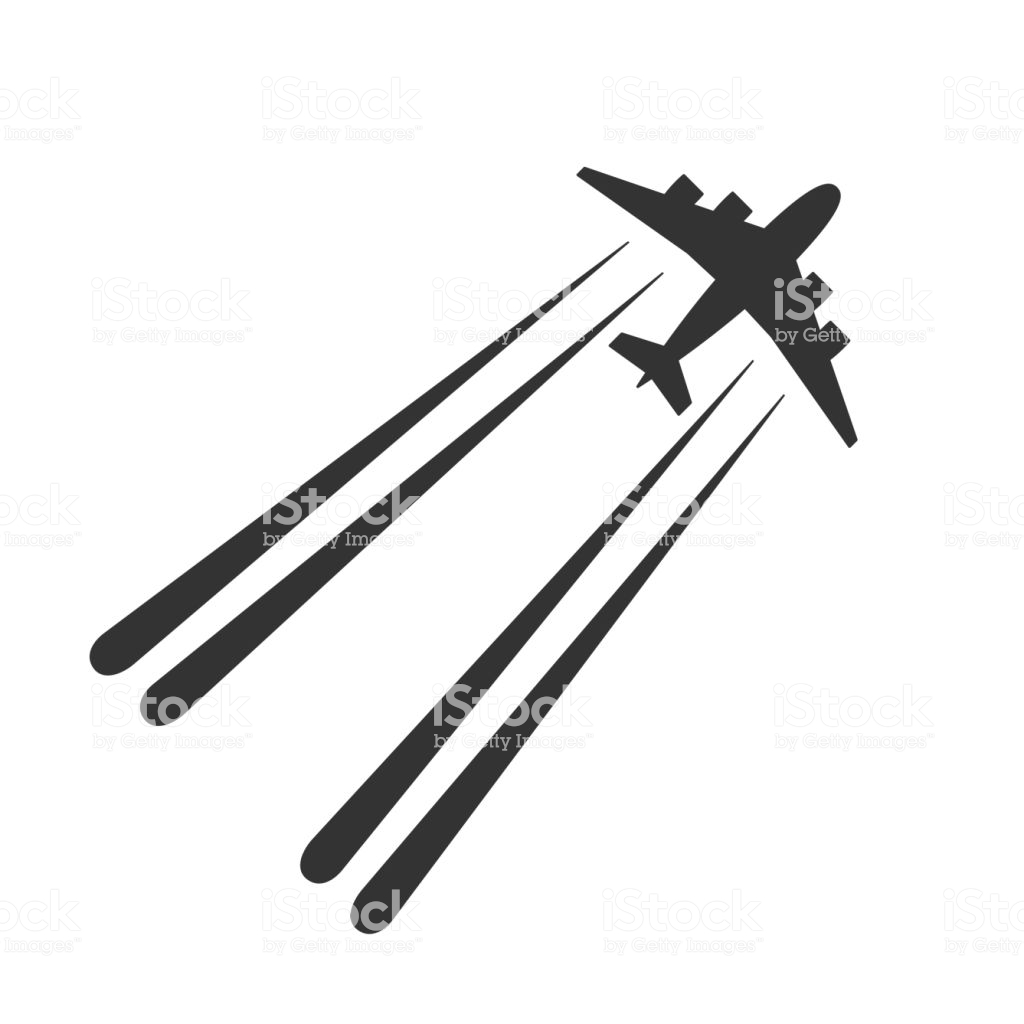 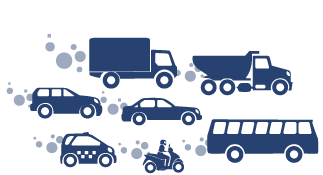 Fuentes móviles
Fuentes fijas
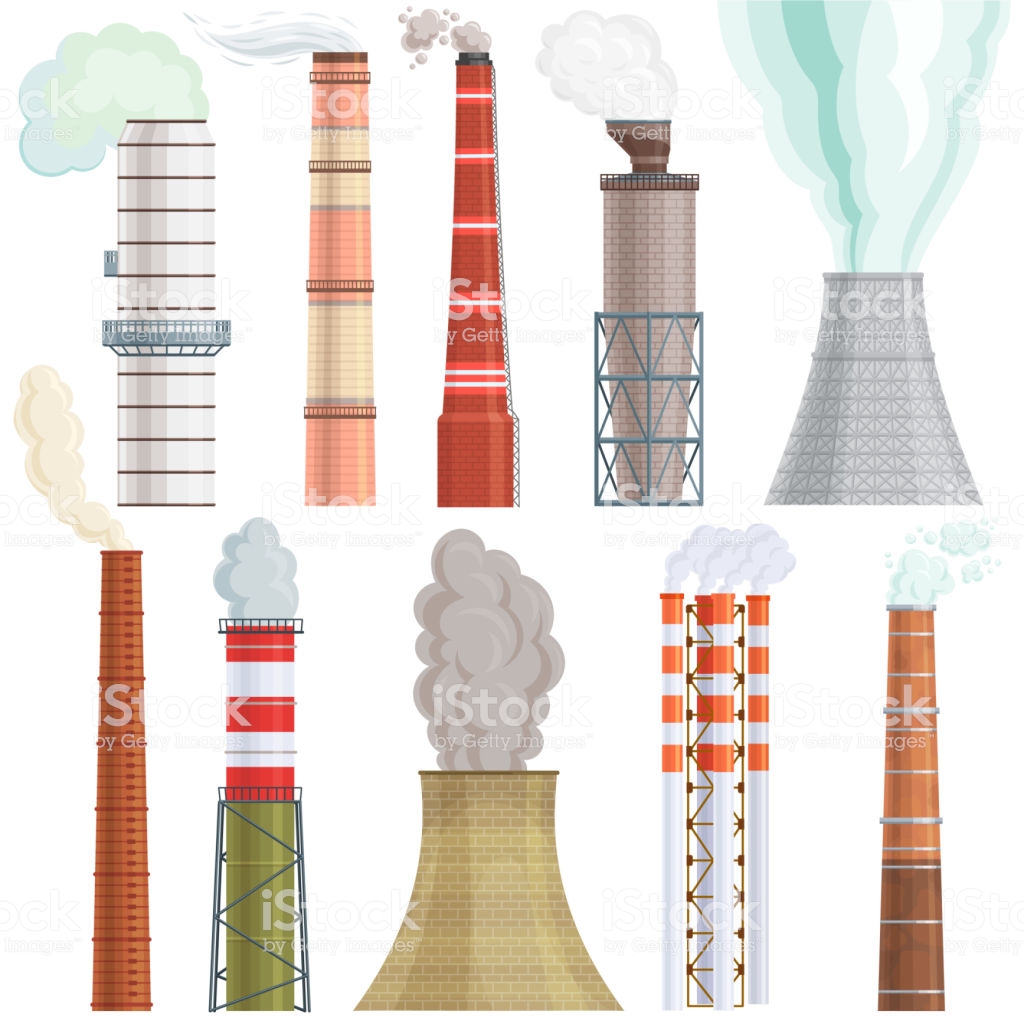 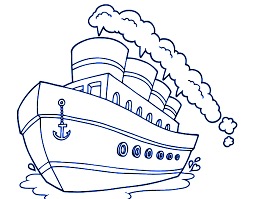 Fuentes de área
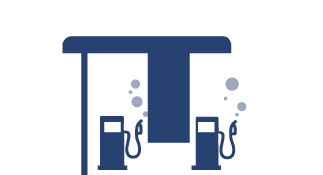 8
Contaminantes Primarios
Clasificación de Contaminantes
Contaminantes Secundarios
Contaminantes Sintéticos
9
[Speaker Notes: Clorofluorocarbonos (CFC)
Hidroclorofluorocarbonos (HCFC)
Halones
Hidrobromofluorocarbonos (HBFC)*
Bromoclorometano (BCM)
Metilcloroformo (MCF)**
Tetracloruro de carbono (TCC)]
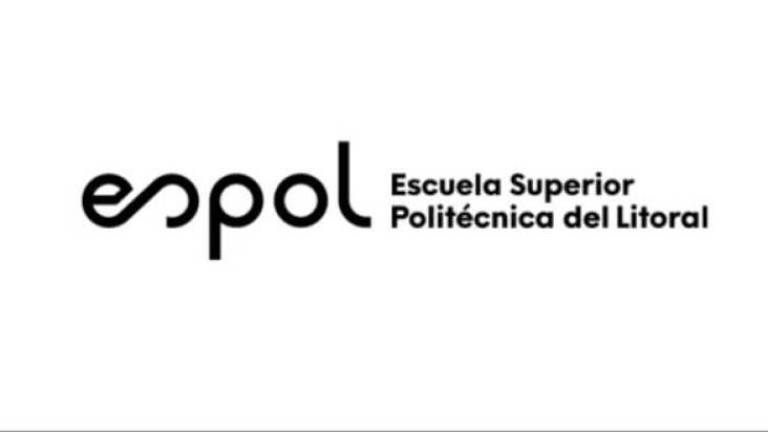 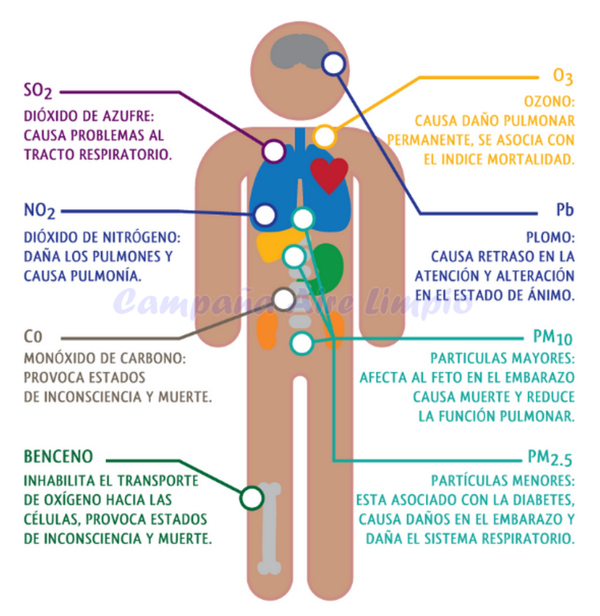 Contaminates Tóxicos 
 
Contaminates de Criterio
10
Contaminantes Tóxicos: hazardous air pollutant (HAP)
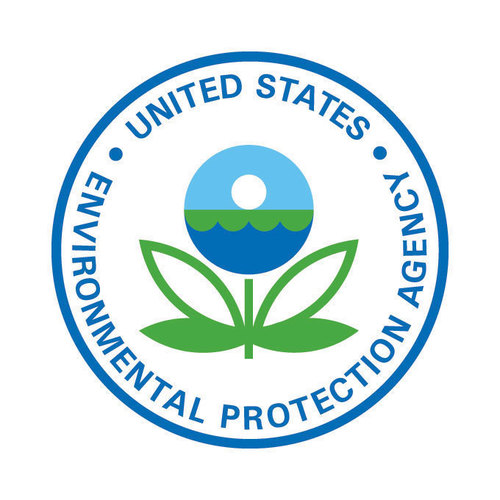 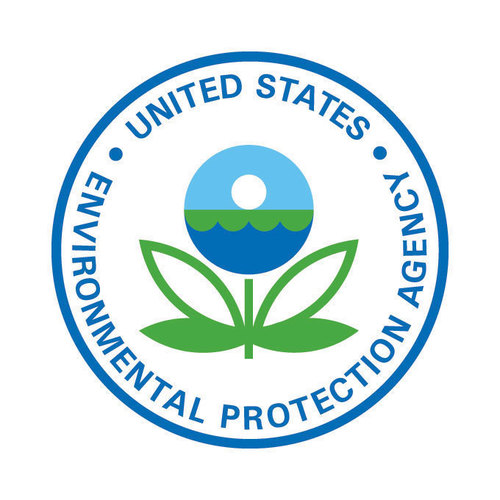 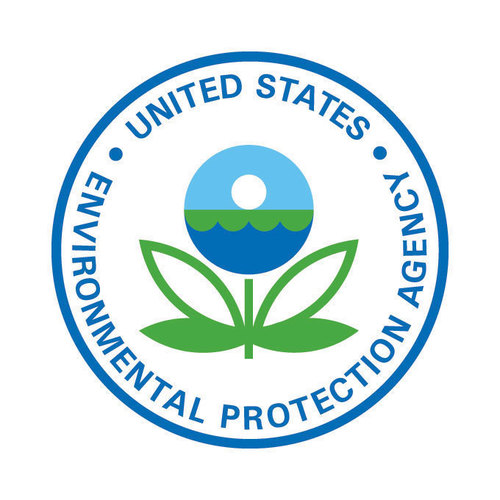 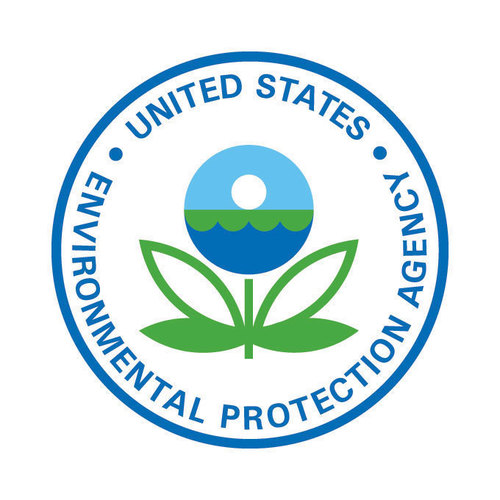 HAP prioritarios
49 compuestos
HAP
188 compuestos
HAP urbanos
33 compuestos
PBT urbanos
12 compuestos
Hexaclorobenceno (C6Cl6)1,  Mercurio  (Hg)1,   Plomo (Pb)1
Bifenilos policlorados 
Níquel
Butadieno (1,3 Butadieno) 
Plomo
Cadmio 
Tetracloruro de carbono 
Cloroformo 
Tricloroetileno
1,1,2,2-Tetracloroetano 
Cloruro de Metileno
1,2-Dicloroetano 
Cloruro de Vinilo 
Acetaldehído 
Cromo 
Acrilonitrilo
Formaldehído 
Acroleína 
Hexaclorobenceno 
Arsénico 
Hidracina 
Benceno 
Mercurio
1 HAP presentes en todas las listas
   PBT: persistentes, bioacumulativas y tóxicas
11
https://www.carlroth.com/medias/SDB-2399-ES-ES.pdf?context=bWFzdGVyfHNlY3VyaXR5RGF0YXNoZWV0c3wyNDc1OTV8YXBwbGljYXRpb24vcGRmfHNlY3VyaXR5RGF0YXNoZWV0cy9oYzgvaDNjLzg5NTA4NjMwMDM2NzgucGRmfGQwMjMzYjhiNzFiMWRlZDcyNTNlODk0YzRlNDFjOWY4OTFhNmIxZTQ3ZTcwNWI2MDE5NTUwMzI3NjhiMTg2YmM
[Speaker Notes: http://www.aire.cdmx.gob.mx/descargas/publicaciones/gestion-ambiental-aire-memoria-documental-2001-2006/descargas/inventario_emisiones/ie_toxicos_zmvm.pdf  pp14.
 Compuestos tóxicos del aire es utilizado para referirse a un grupo de compuestos químicos nocivos que se encuentran en la atmósfera. Son considerados tóxicos porque pueden tener efectos a corto plazo (agudos) o a largo plazo (crónicos). Esta categoría de contaminantes agrupa a muchas sustancias con efectos variados, a diferentes concentraciones a las que dichos efectos pueden presentarse. 
Los compuestos van desde los que son carcinógenicos, 1,3- butadieno y el cloruro de vinilo, tolueno y etilbenceno. 
Orgánicos como benceno, tolueno, xileno y etilbenceno, los cuales forman parte de los compuestos orgánicos. 
No orgánicos como amoniaco y cloro. 
Partículas de metales pesados como plomo, cromo y cadmio. 
 
HAP (188 compuestos)- USEPA
HAP PRIORITARIOS (49 compuestos). 
HAP URBANOS (33 compuestos) conformados por los 33 tóxicos del aire más dañinos a la salud pública en un gran número de áreas urbanas, identificados en 30 actividades comerciales e industriales.
PBT (Persistent, Bioaccumulative and Toxic Chemicals (PBTs) (12 compuestos):  bifenilos policlorados (PCB); dioxinas y furanos; metales pesados ​​como plomo, mercurio y cromo. Estos contaminantes no solamente son tóxicos, sino que permanecen en el ambiente por periodos largos de tiempo, son persistencia y se acumulan en los tejidos (bioacumulación). Estos son aldrin/dieldrin; mercurio y sus compuestos; benzo(a)pireno; mirex; clordano; octacloroestireno; DDT, DDD, DDE, Bifenilos Policlorados (PCB); hexaclorobenzeno; dioxinas y furanos; alquil-plomo; toxafeno. 15 TRI5 
 
Del análisis de la tabla del anexo 2, se tiene que solamente 3 de los contaminantes tóxicos se encuentran en todos los listados: 
Hexaclorobenceno, 
Mercurio 
Plomo 
se tienen 20 compuestos tóxicos del aire que están presentes en 4 de los 5 listados y 22 contaminantes que pertenecen a los listados de la USEPA, del RETC y HAP urbanos. 
A continuación se enlistan los 22 contaminantes tóxicos que se encuentran presentes en los listados de la EPA y HAP urbanos, dentro de estos contaminantes se encuentran los 20 contaminantes mencionados anteriormente, así como los 3 contaminantes que se encuentran presentes en los 4 listados.]
Contaminantes de Criterio
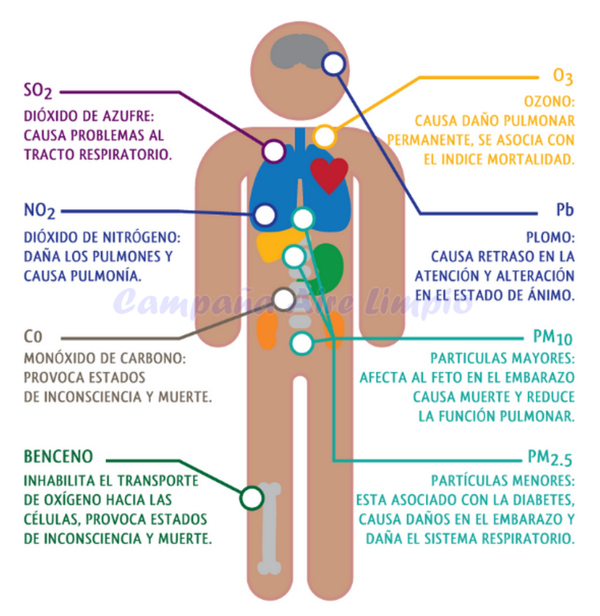 Monóxido de carbono (CO)
Óxidos de azufre (SO2)
Óxidos de nitrógeno (NOx)
Material particulado (PM) 
Ozono (O3)
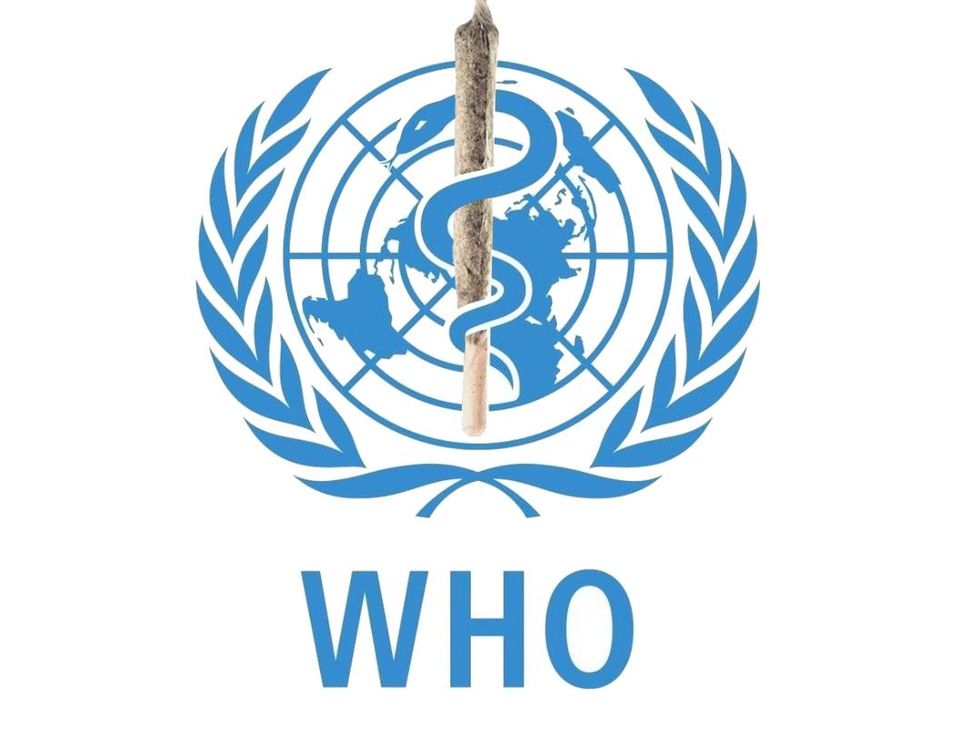 Contaminantes de Criterio
12
Imagen: http://www.sema.gob.mx/SGA-MONITOREO-EFECTOS.php
[Speaker Notes: Los contaminantes de criterios son los más comunes y perjudican a la salud y el bienestar de los seres humanos, han sido objeto de estudios  epidemiológicos y están regulados.

La USEPA ha concentrado su atención en los siguientes contaminantes del aire exterior debido a que la exposición a los mismos representa un riesgo para la salud (1): monóxido de carbono, óxidos de azufre, ozono, óxidos de nitrógeno y materiales particulados. Otras sustancias químicas que no se enumeran aquí también pueden ser tóxicas; no obstante, se destacan las sustancias químicas mencionadas anteriormente porque son producidas en mayores cantidades y tienen mayor probabilidad de causar efectos tóxicos.]
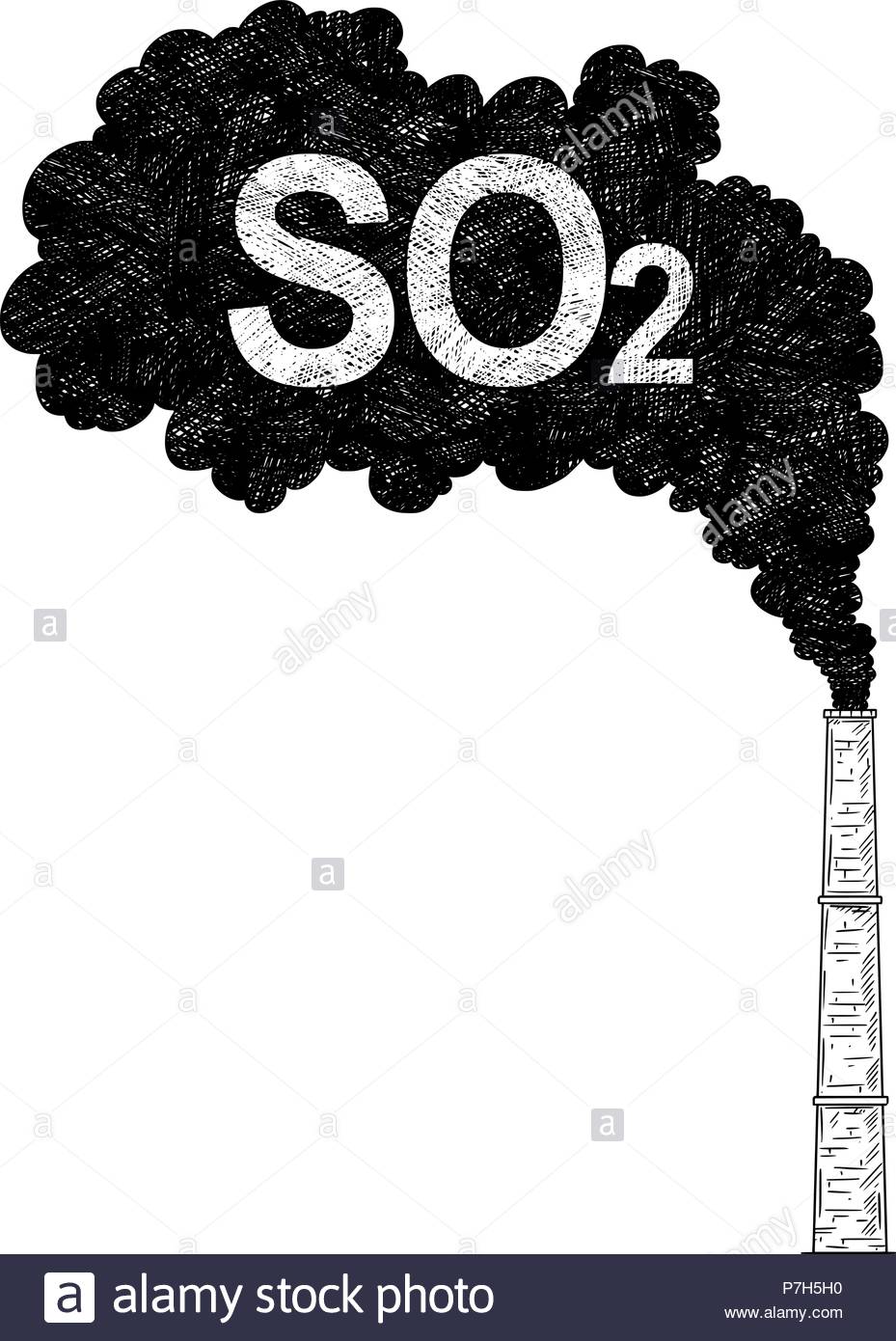 Contaminantes de Criterio
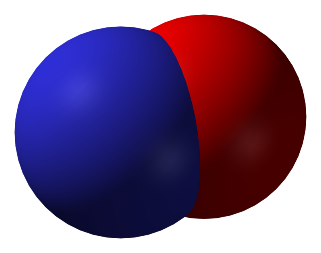 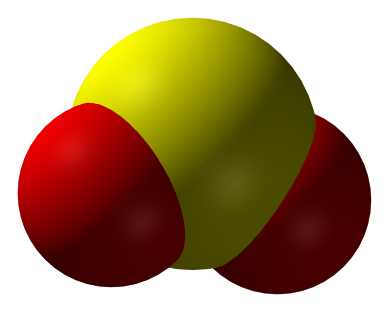 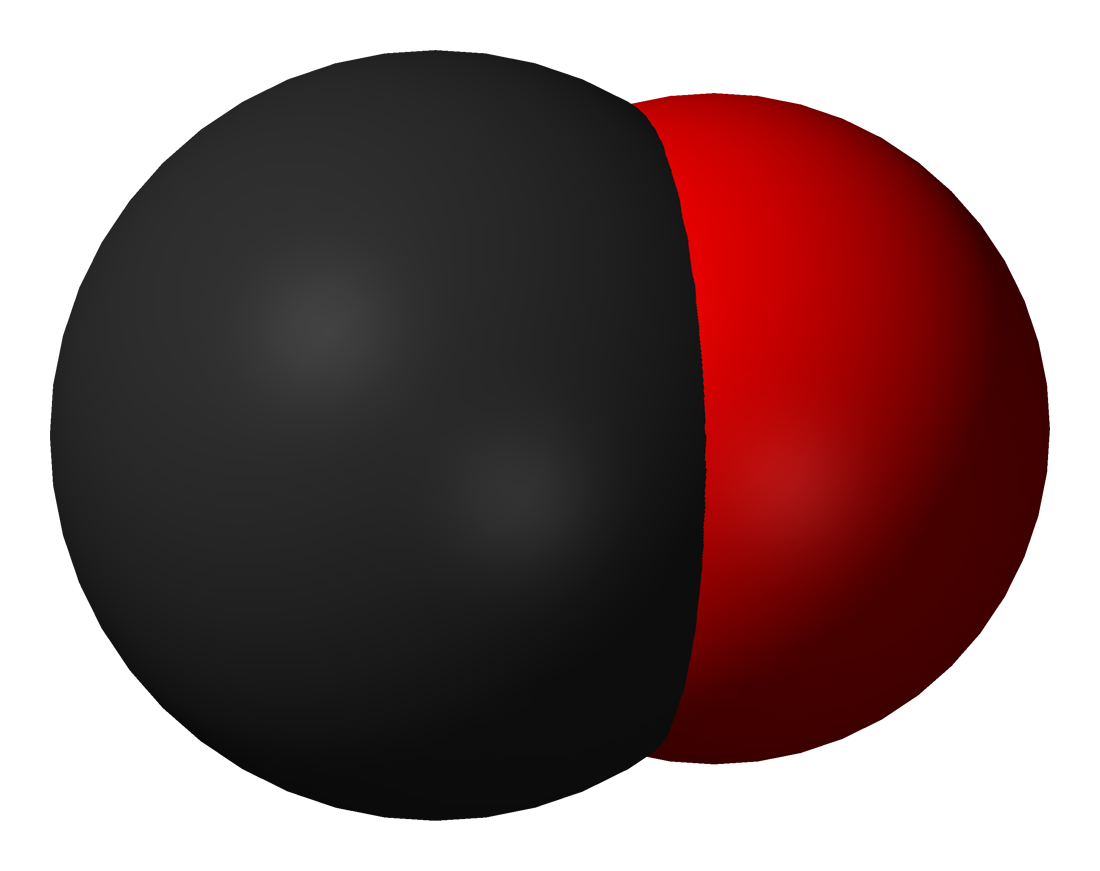 Monóxido de Carbono (CO)
Dióxidos de Azufre (SO2)
Óxidos de Nitrógeno (NOx)
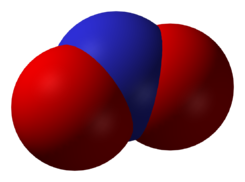 -     Óxido nítrico (NO) Contaminante primario
Contaminante primario.
El más abundante en la tropósfera.
Es tóxico: envenena la sangre.  
Tiempo de vida  ≈ 2 meses 
se degrada en el aire a CO2 
	               CO            CO2

Emisión natural:
 	    90% por la oxidación CH4
Emisión antropogénica:   	
quema incompleta de combustibles fósiles y no-fósiles
Contaminante primario. 
Tiempo de vida ≈ 2- 4 años

SO2 precursor:
Lluvia ácida (H2SO4); pH ≈ 5.6
 Deposición húmeda (4-14 días)
Aerosoles de Azufre (≈ PM1)        Deposición seca     (2- 3 días)

Emisión natural:
 	 Volcanes
Emisión antropogénica: 
  quema S en combustible fósil.
-     Dióxido nitroso (NO2)
Contaminante primario 
       se forma dentro del equipo.
Contaminante secundario  
       se forma en la atmósfera.

NO y NO2 precursores: 
O3 troposférico
Lluvia ácida ácido nítrico (HNO3); ácido nitroso (HNO2)
Emisión antropogénica:                              	quema N del aire, combustibles 	fósiles y  no-fósiles
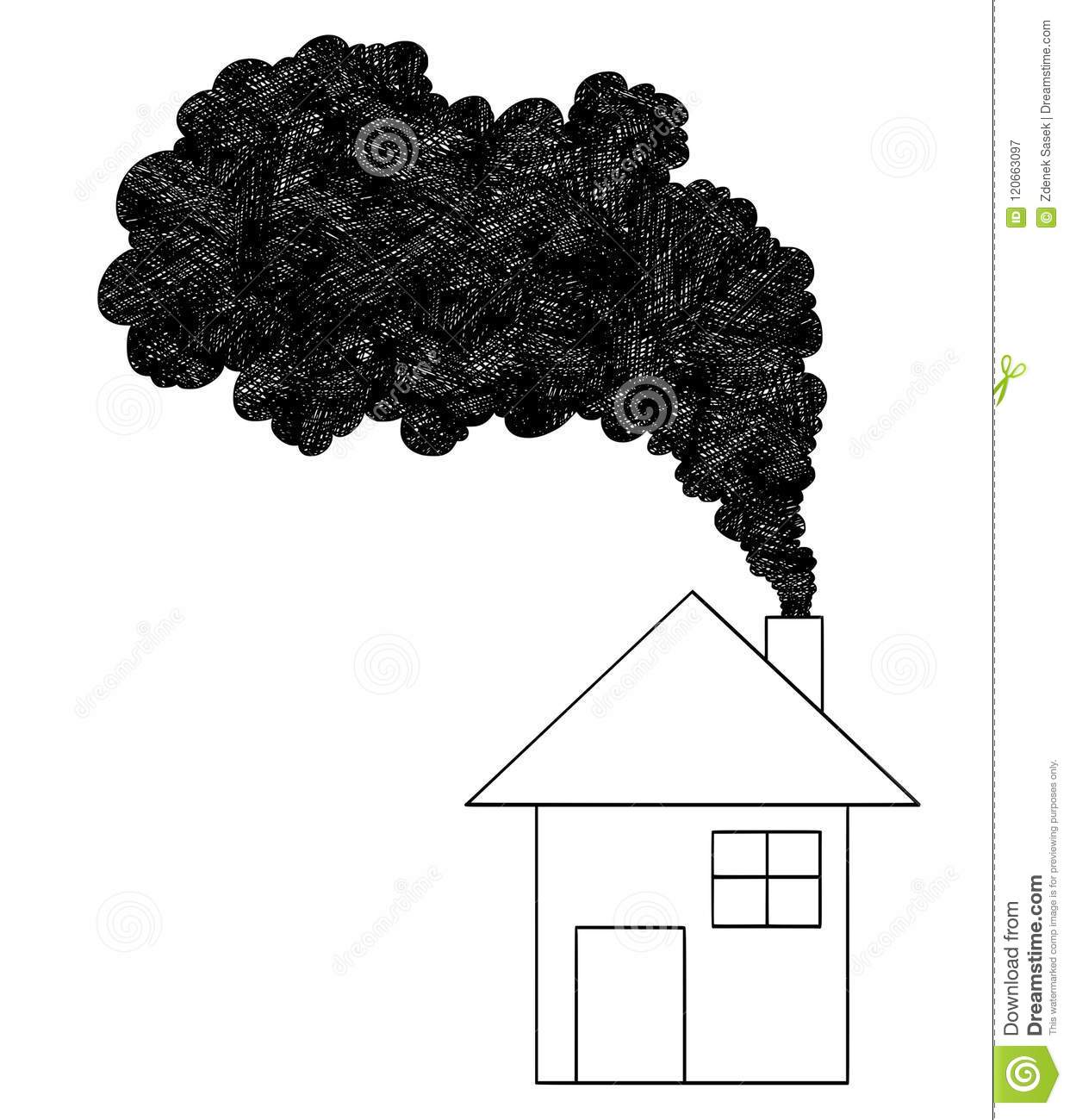 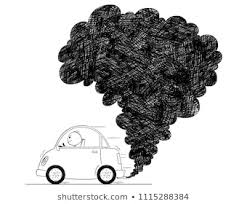 A nivel antropogénico sus fuentes de emisión son la quema de combustibles fósiles y no-fósiles
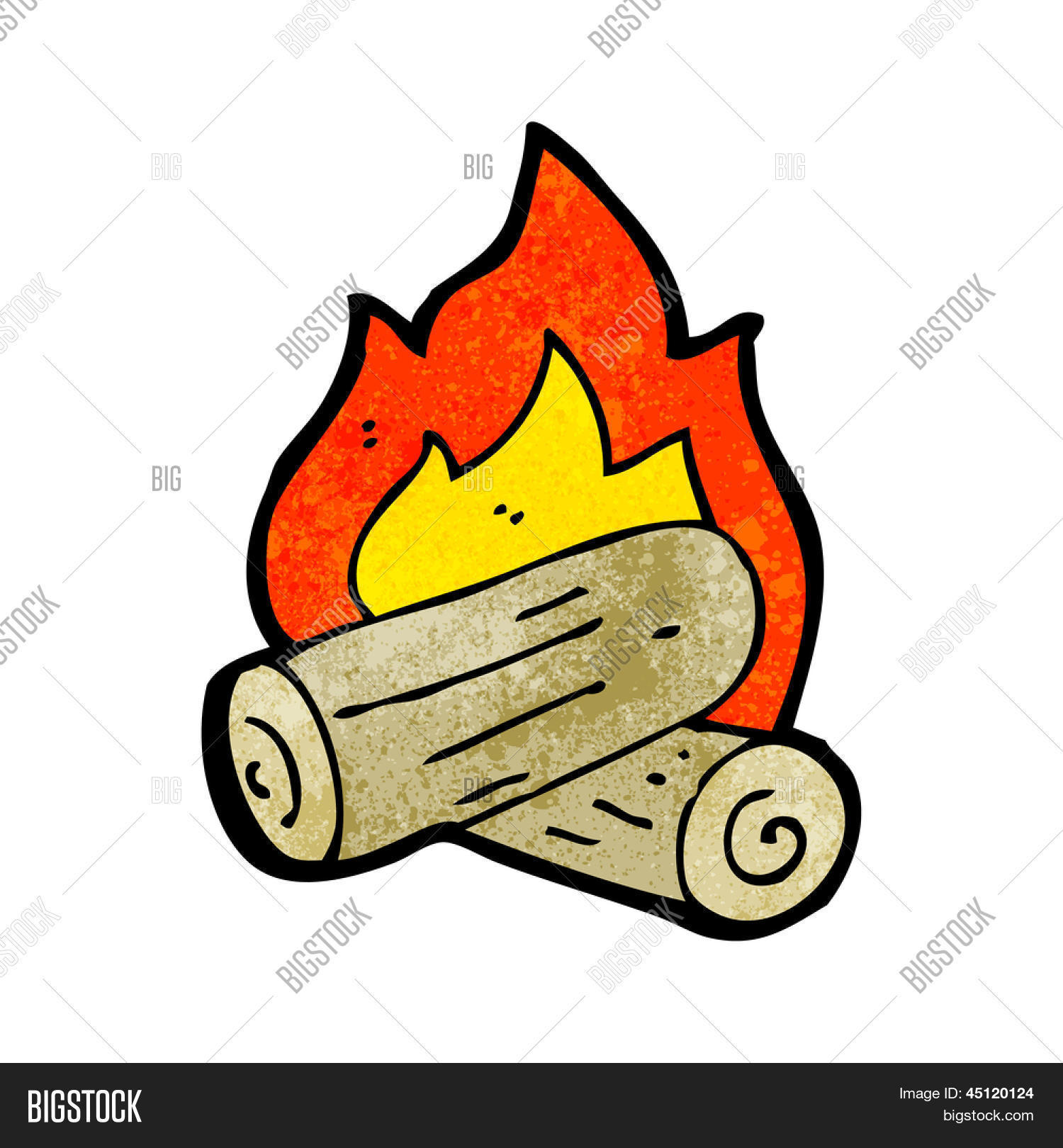 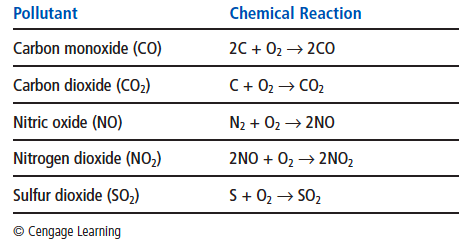 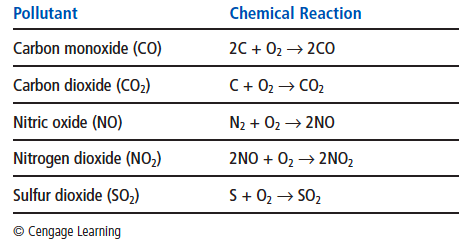 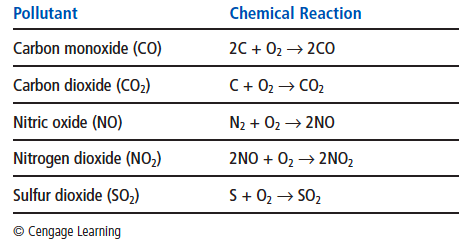 [Speaker Notes: Los contaminantes de criterios son los más comunes y perjudican a la salud y el bienestar de los seres humanos, han sido objeto de estudios  epidemiológicos y están regulados.

La USEPA ha concentrado su atención en los siguientes contaminantes del aire exterior debido a que la exposición a los mismos representa un riesgo para la salud (1): monóxido de carbono, óxidos de azufre, ozono, óxidos de nitrógeno y materiales particulados. Otras sustancias químicas que no se enumeran aquí también pueden ser tóxicas; no obstante, se destacan las sustancias químicas mencionadas anteriormente porque son producidas en mayores cantidades y tienen mayor probabilidad de causar efectos tóxicos.]
Contaminates de Criterio
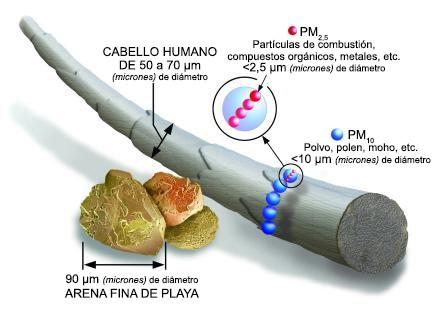 Fuentes de Emisión
Antropogénico: quema de combustibles
Material Particulado
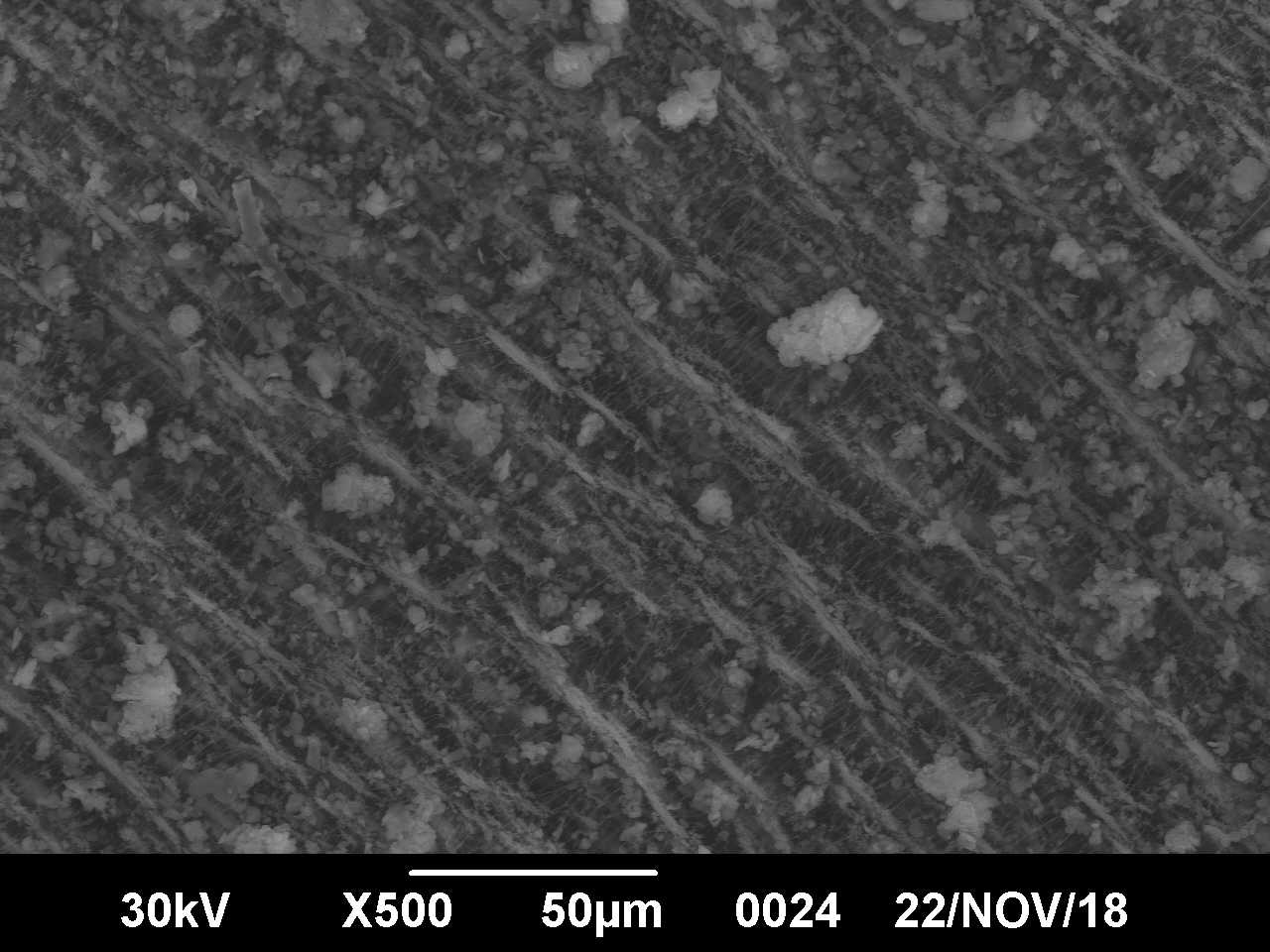 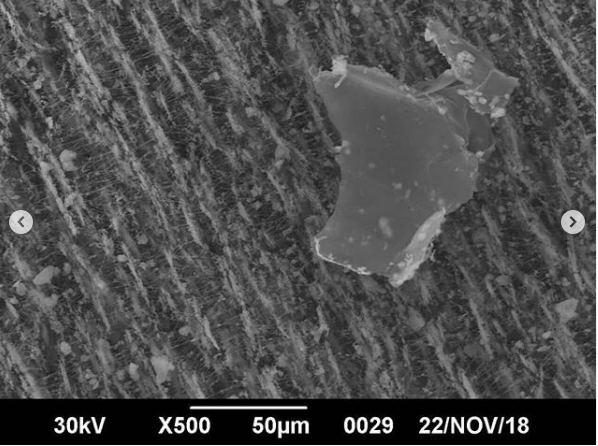 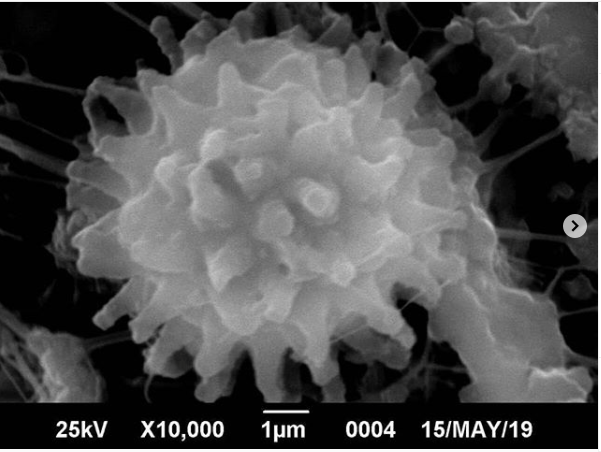 Natural/Antropogénico:
Resuspensión polvo suelo por viento y vehículos
Natural: biológico plantas/insectos
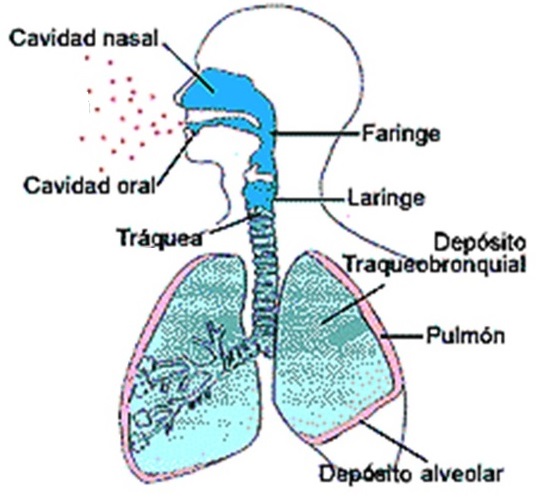 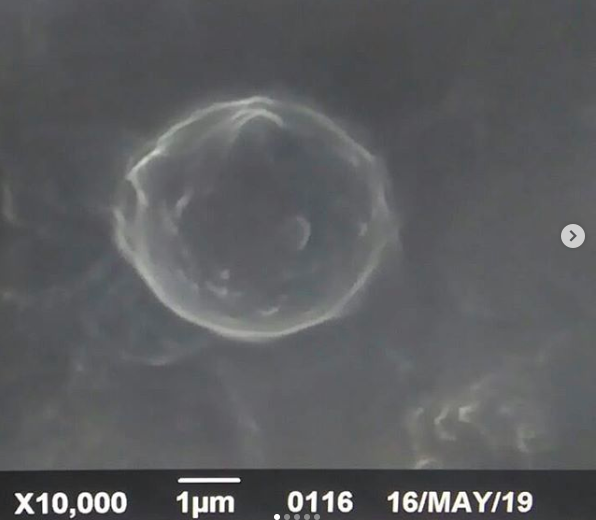 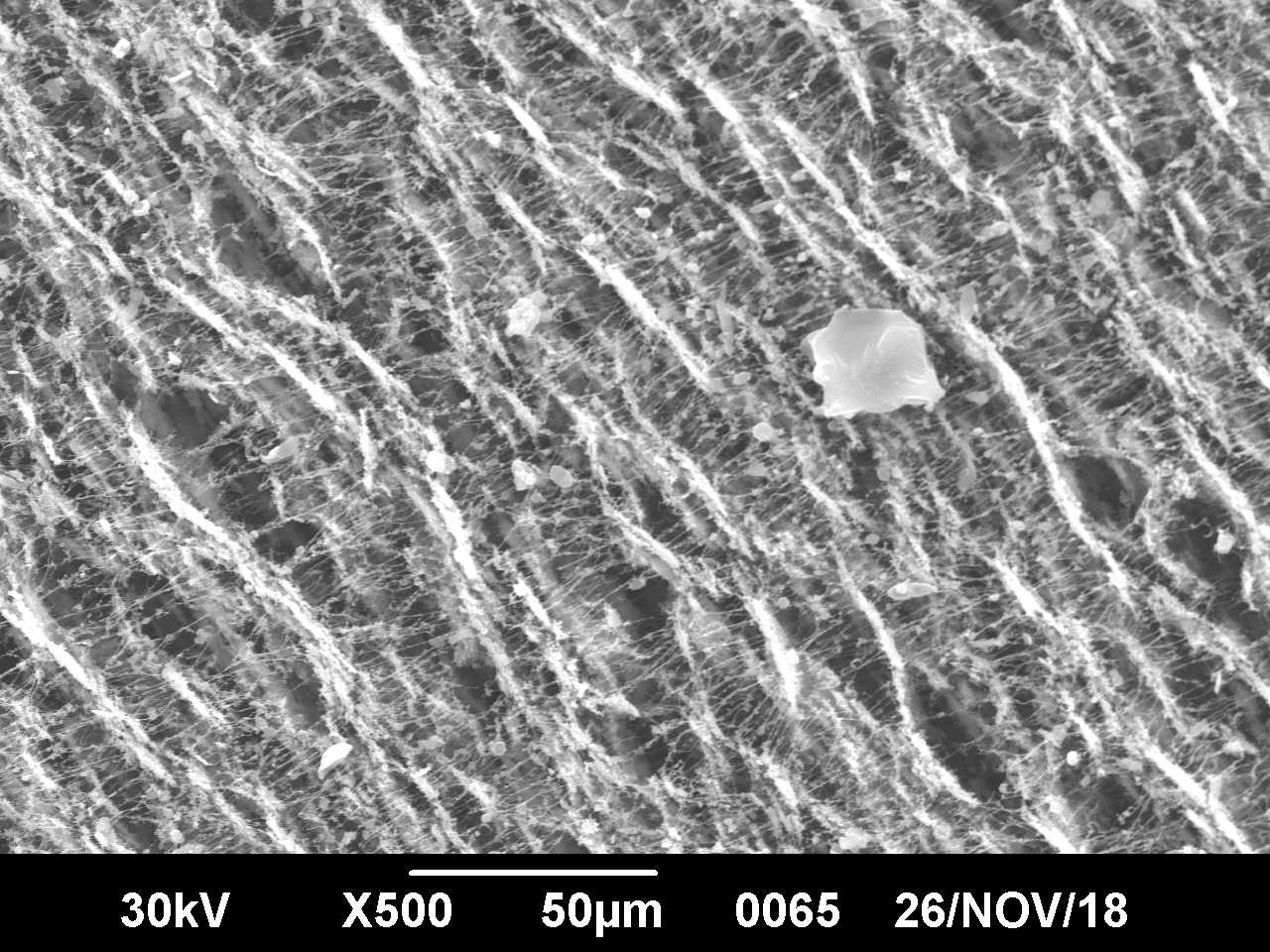 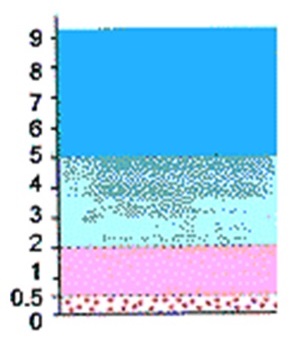 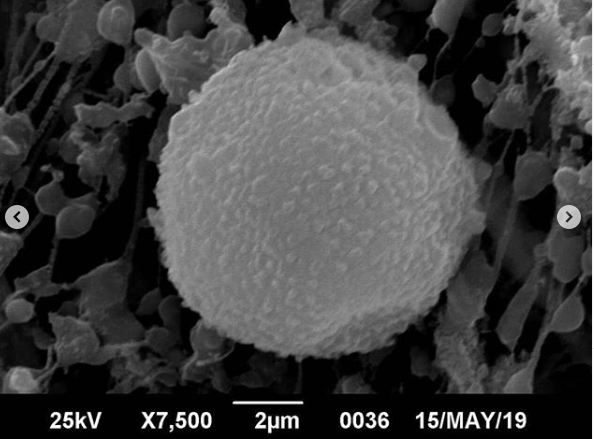 10 µm
9- 5μm: faringe, 
     laringe y tranquial      	superior.
5- 2μm: 
	tranqueobronquial.
2- 0,5μm: alveolar.
12 µm
< 0,5μm: se exhalan.
< 0,1μm: nanopartículas.
14
[Speaker Notes: Cualquier sustancia, a excepción del agua pura, presente en la atmósfera en estado sólido o líquido bajo condiciones normales y cuyo tamaño es superior a las dimensiones moleculares.
El término aerosoles atmosféricos es sinónimo de partículas atmosférica, pero los aerosoles engloban partículas y la masa de aire que las contiene.]
Consecuencias del SO2 y NOx Lluvia Ácida
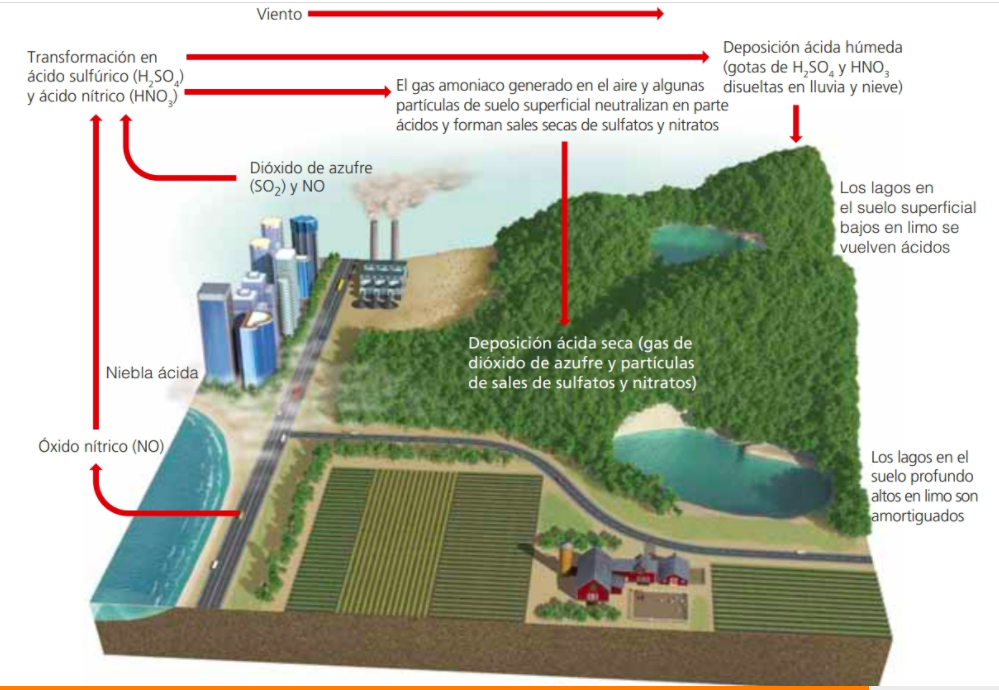 SO2 + OH· → HOSO2
HOSO2· + O2 → HO2· + SO3
(H2SO4) .SO3(g) + H2O (l) → H2SO4(l)
2NO + O2 ↔ 2NO2
OH + NO2  ↔   HNO3 	
HO2 + NO2 ↔   HO2NO2
OH + NO    ↔   HONO
15
Miller et al., Living in the Enviromental, pp. 476
[Speaker Notes: CONCEPT 18.3 Acid deposition is caused mainly by coalburning power plants and motor vehicle emissions, and in some regions, it threatens human health, aquatic life and ecosystems, forests, and human-built structures.

Miller et al., Living in the Enviromental, pp 482
Most coal-burning power plants, metal ore smelters, oil refineries, and other industrial facilities emit sulfur dioxide (SO2), suspended particles, and nitrogen oxides (NOx) into the atmosphere. In more-developed countries, these facilities usually use tall smokestacks to vent their exhausts high into the atmosphere where wind can dilute and disperse these pollutants (Figure 18.10). This reduces local air pollution, but it can increase regional air pollution, because prevailing winds can transport the SO2 and NOx pollutants as far as 1,000 kilometers (600 miles). During their trip, these compounds form secondary pollutants such as droplets of sulfuric acid (H2SO4), nitric acid vapor (HNO3), and particles of acid-forming sulfate (SO4 2–) and nitrate (NO3 –) salts These acidic substances remain in the atmosphere for 2 to 14 days. During this period, they descend to the earth’s surface in two forms. The first is wet deposition, consisting of acidic rain, snow, fog, and cloud vapor, with a pH of less than 5.6—the acidity level of unpolluted rain (Figure 2.6, p. 36). The second is dry deposition, consisting of acidic particles.The resulting mixture is called acid deposition (Figure 18.11)—often called acid rain. Most dry deposition occurs within 2 to 3 days of emission, relatively close to the industrial sources, whereas most wet deposition takes place within 4 to 14 days in more distant downwind areas. Acid deposition has been occurring since the Industrial Revolution began in the mid-1700s. In 1872, British chemist Robert A. Smith coined the term acid rain after observing that rain was eating away stone in the walls of buildings in major industrial areas. Acid deposition is the result of human activities that disrupt the natural nitrogen cycle (see Figure 3.21, p. 66) and sulfur chemical cycle by adding excessive amounts of NOx and SO2 to the atmosphere.Acid deposition is a regional air pollution problem (Concept 18.3) in areas that lie downwind from coalburning facilities and from urban areas with large numbers of cars (Figure 18.12). In some areas, soils contain basic compounds such as calcium carbonate (CaCO3) or limestone that can react with and help neutralize, or buffer, some inputs of acids. The areas most sensitive to acid deposition are those with thin, acidic soils that provide no


La Lluvia ácida es a una mezcla de sedimentación húmeda y seca que contienen cantidades más altas de las normales de ácidos nítrico y sulfúrico.  
La sedimentación se presenta en forma de lluvia, nieve y  niebla. 
La sedimentación seca en forma de partículas de material seco que se posan sobre la Tierra.
Los precursores químicos de la formación de la lluvia ácida (SO2 y NO2) provienen de fuentes naturales, como los volcanes y la vegetación en descomposición, o de fuentes antropogénicas como la quema de combustibles fósiles.
El dióxido de azufre (SO2) y óxido de nitrógeno (NOx) reaccionan en la atmósfera para formar una solución suave de ácido sulfúrico y ácido nítrico. Estos gases son precursores de la lluvia ácida. 
El SO2 y NOx son arrastran cientos de kilómetros por el viento, afectando lugares muy lejanos a aquellos donde fueron emitidos.]
Consecuencias del O3, NOx, VOC
Smog Fotoquímico
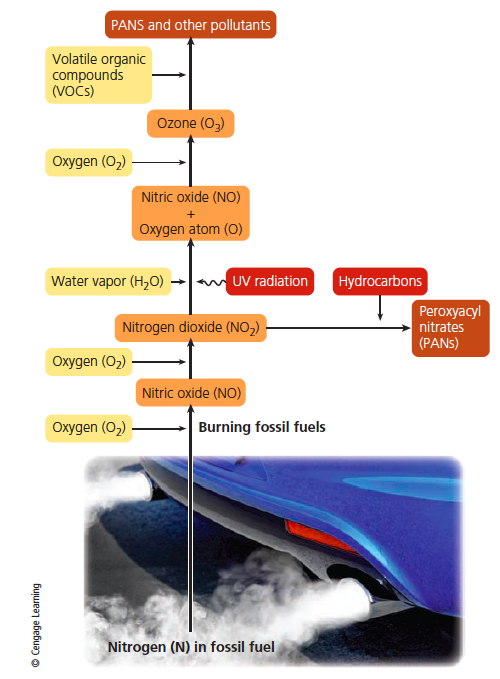 El smog fotoquímico se genera en áreas urbanas por O3 y otros compuestos como el PAN
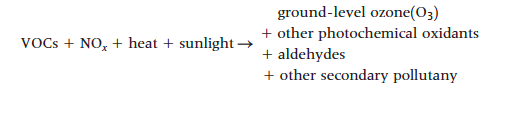 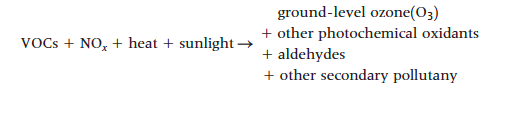 Hidrocarburo + O2 + NO2 + luz → CH3COOONO2
				                    (PAN)
nitrato de peroxiacilo
16
Miller et al., Living in the Enviromental, pp 482
[Speaker Notes: Miller et al., Living in the Enviromental, pp 480
Photochemical smog is a mixture of primary and secondary pollutants formed under the influence of UV radiation from the sun. 
The formation of photochemical smog (Figure 18.8 and Concept 18.2) begins when exhaust from morning commuter traffic releases large amounts of NO and VOCs into the air over a city. The NO is converted to reddishbrown NO2, which is why photochemical smog is sometimes called brown-air smog (Figure 18.1). When exposed to ultraviolet radiation from the sun, some of the NO2 reacts in complex ways with VOCs released by certain trees (such as certain species of oak, sweet gum, and poplar), motor vehicles, and businesses (especially bakeries and dry cleaners).
The resulting photochemical smog is a mixture of ozone, nitric acid, aldehydes, peroxyacyl nitrates (PANs), and other secondary pollutants. Collectively, NO2, O3, and PANs in this chemical brew are called photochemical oxidants because these damaging chemicals can react with certain compounds in the atmosphere and inside our lungs.
Hotter days ead to higher levels of ozone and other components of smog. As traffic increases on a sunny day, photochemical smog (dominated by ozone) usually builds to peak levels by late morning, irritating some people’s
eyes and respiratory tracts.]
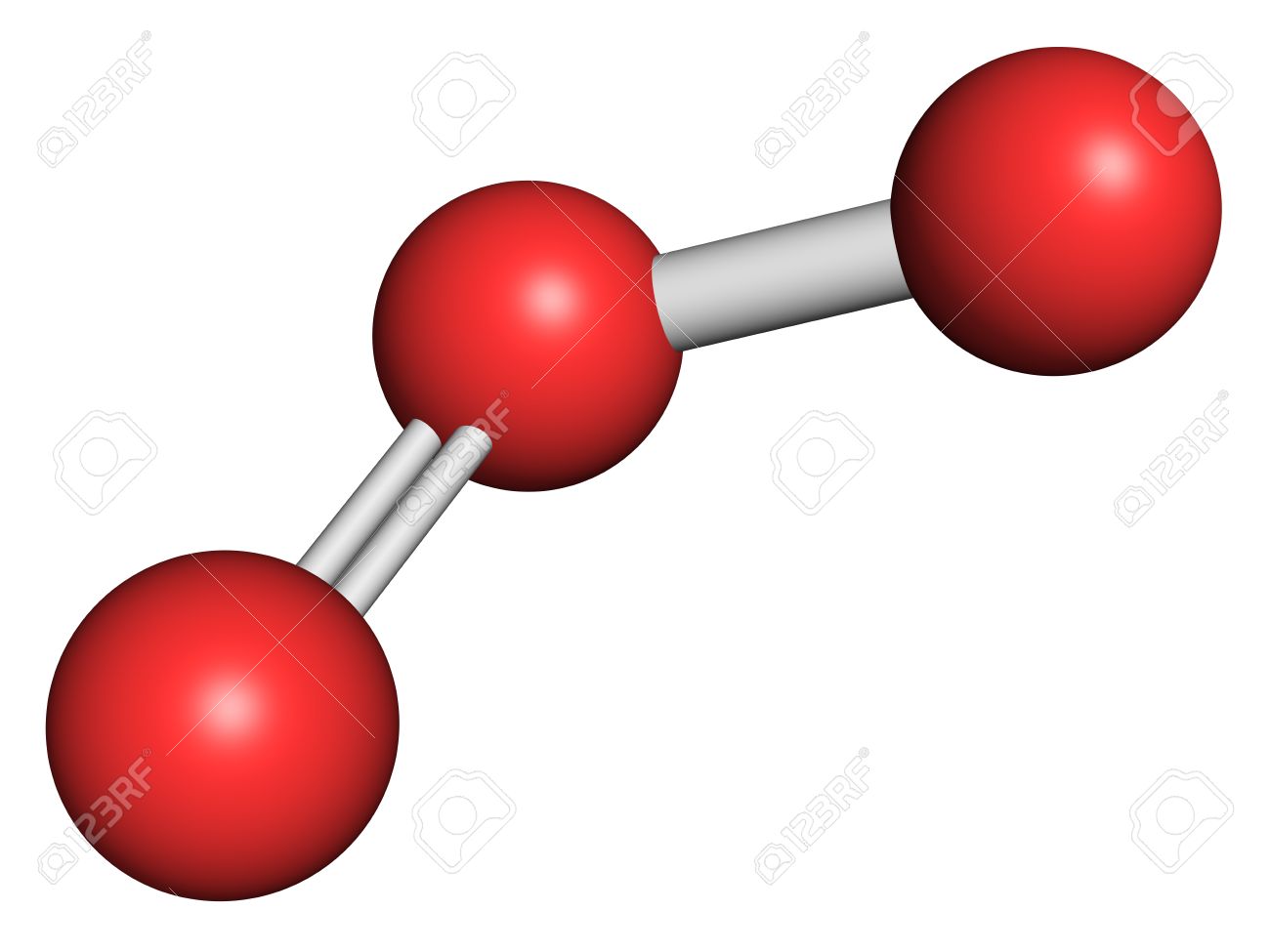 Ozono estratosférico y Ozono troposférico (O3)
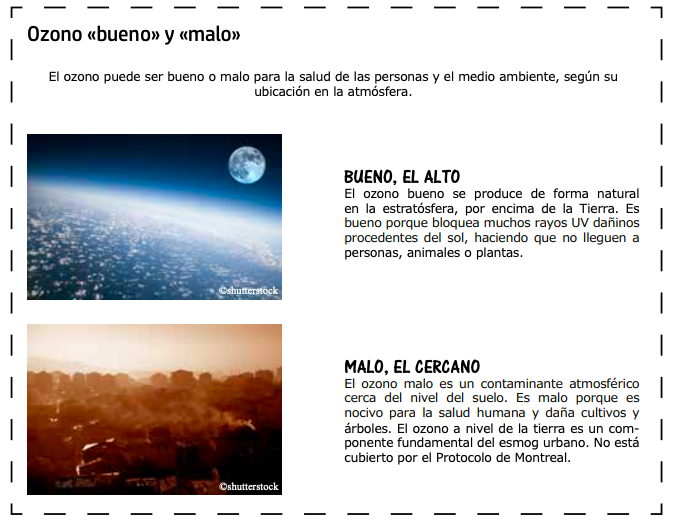 O3 estratosférico 
Bueno de lejos
Se produce de forma natural en la estratosfera, en donde el O2 usa la energía de los rayos UV para generar  por reacción química el O3.
Ozono Troposférico
Contaminante secundario  

Precursores NOx ;  COV
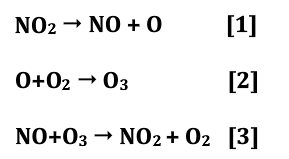 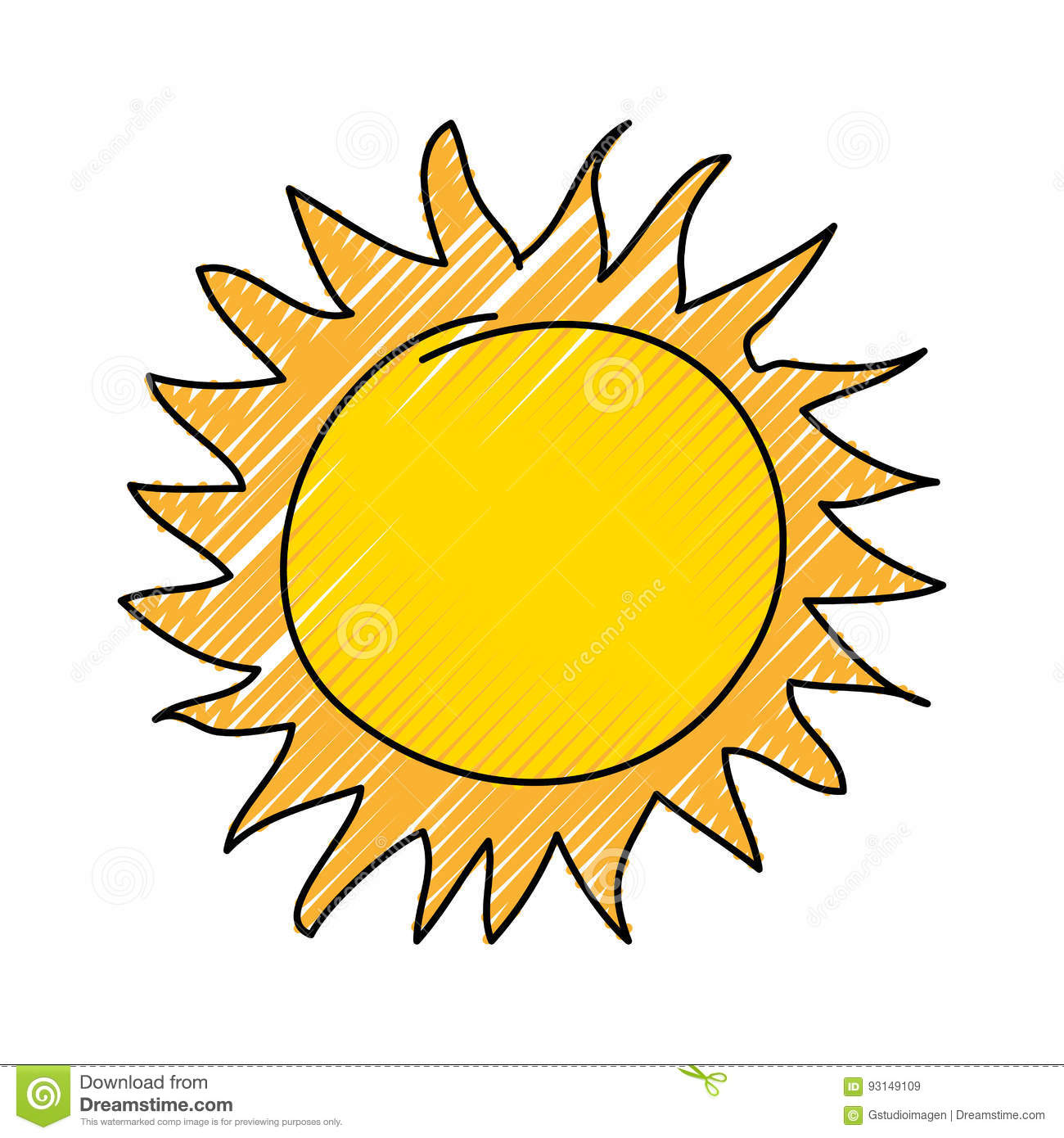 O3 troposférico 
Malo de cerca
Contaminante secundario generado a partir del NOx y COV. 
Responsable del Smog Químico
17
Gu’a del PNUMA para los oficiales nacionales de ozono; 2015
[Speaker Notes: https://www.epa.gov/ozone-layer-protection/ozone-depleting-substances

https://wedocs.unep.org/handle/20.500.11822/28221?show=full

http://www.pnuma.org/ozono/curso/pdf/m1.pdf]
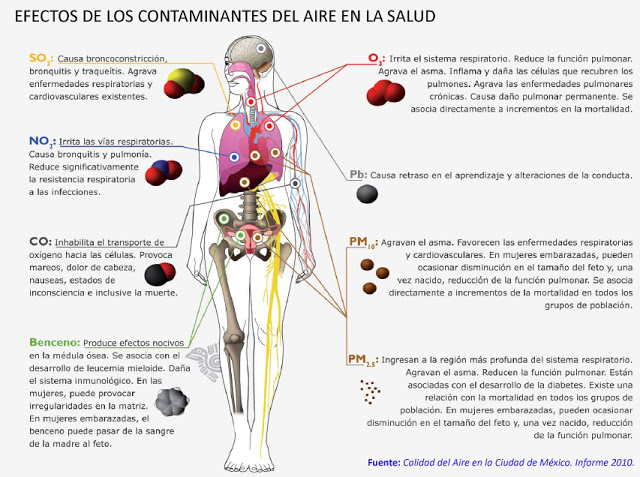 ASBESTO
C6Cl6
CROMO
MERCURIO
PLOMO
CADMIO
CROMO
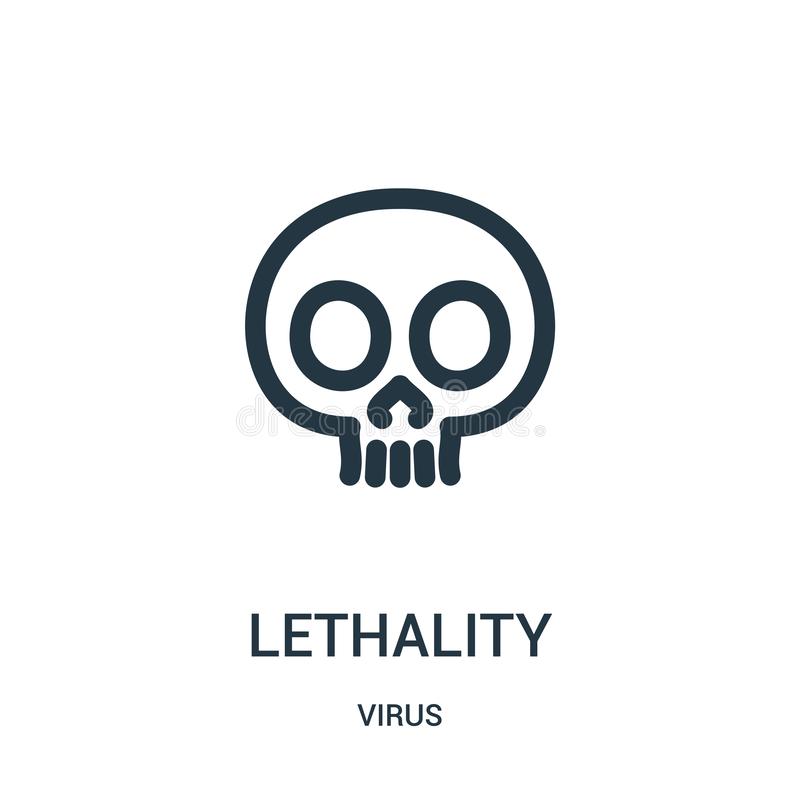 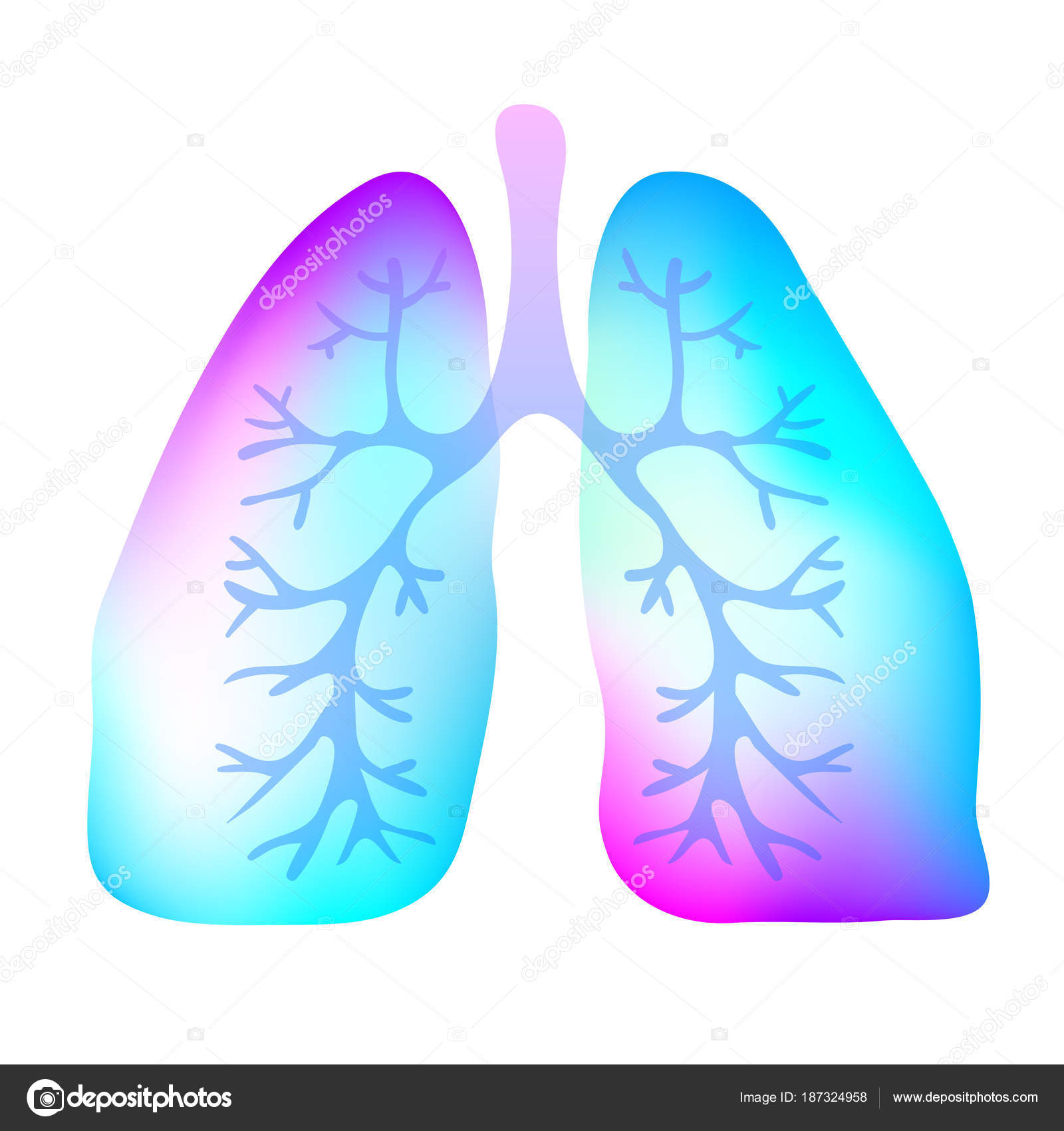 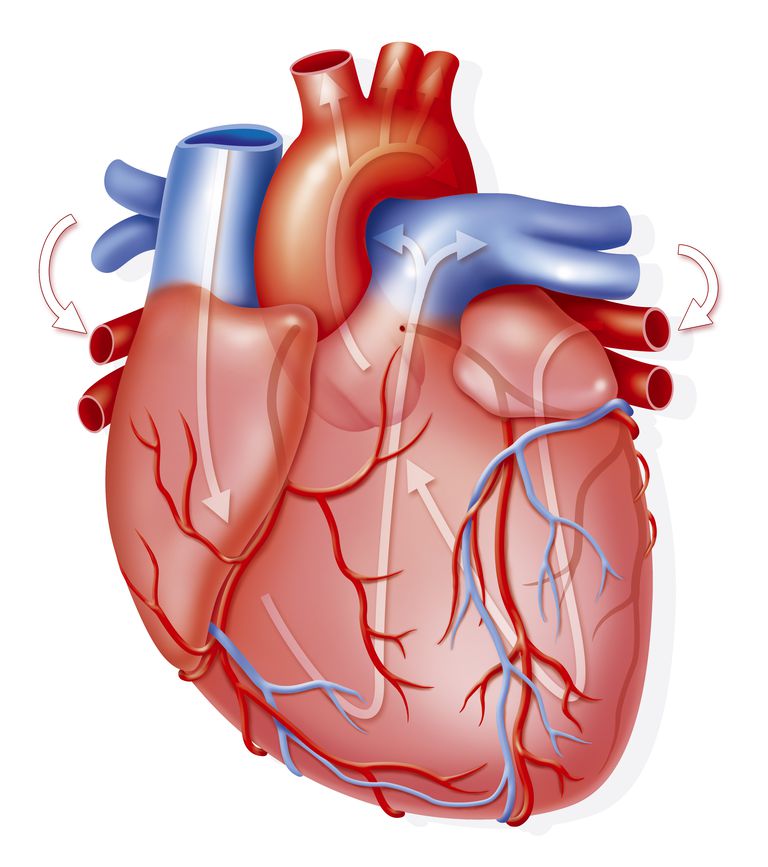 27% neumonía
18% accidente cerebrovascular
27% cardiopatía isquémica
20% neumopatía crónica,
8% cáncer de pulmón.
7MM muertes prematuras cada año
18
[Speaker Notes: https://www.who.int/es/news-room/fact-sheets/detail/household-air-pollution-and-health]
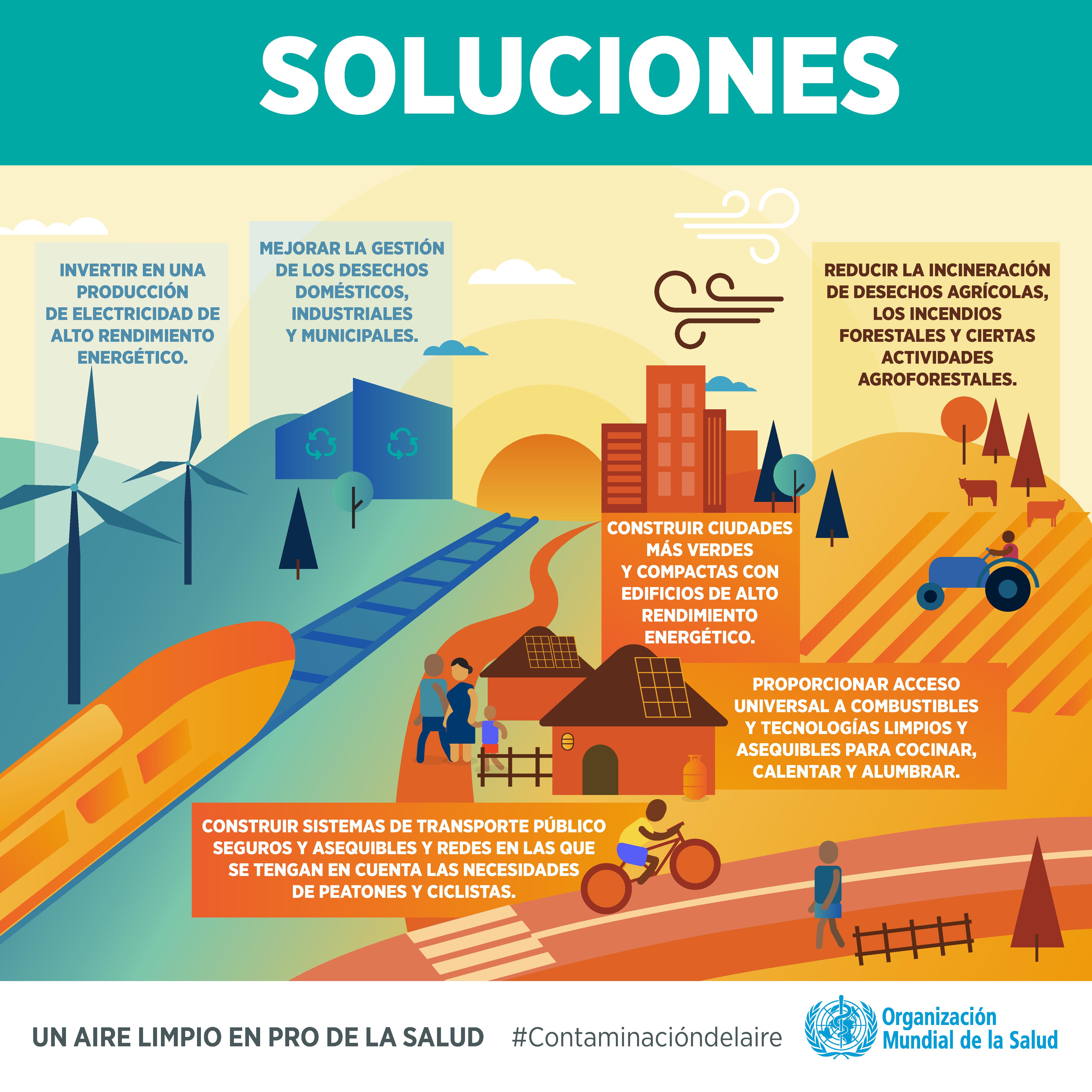 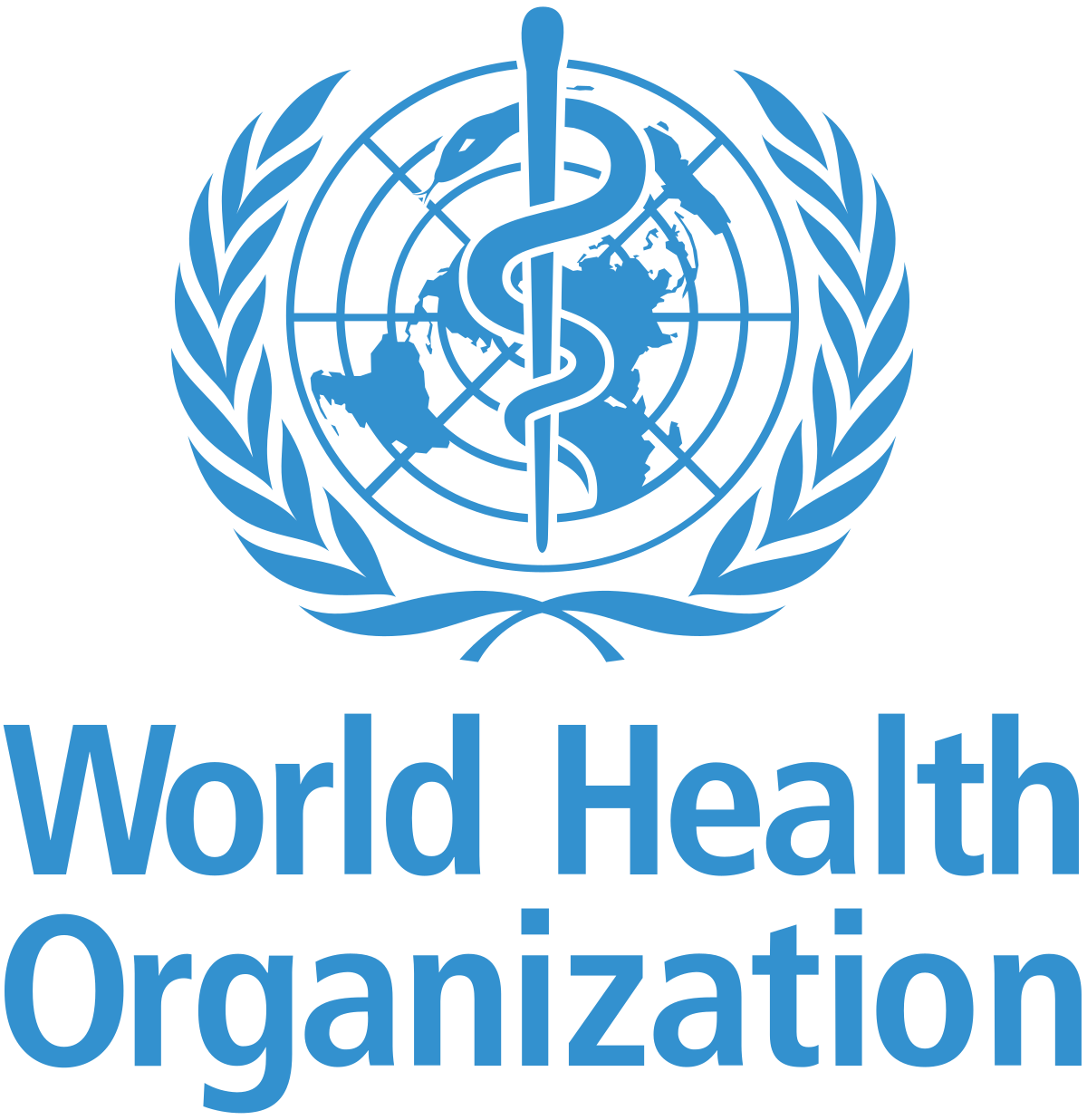 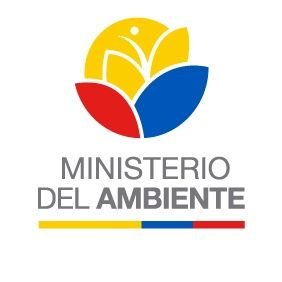 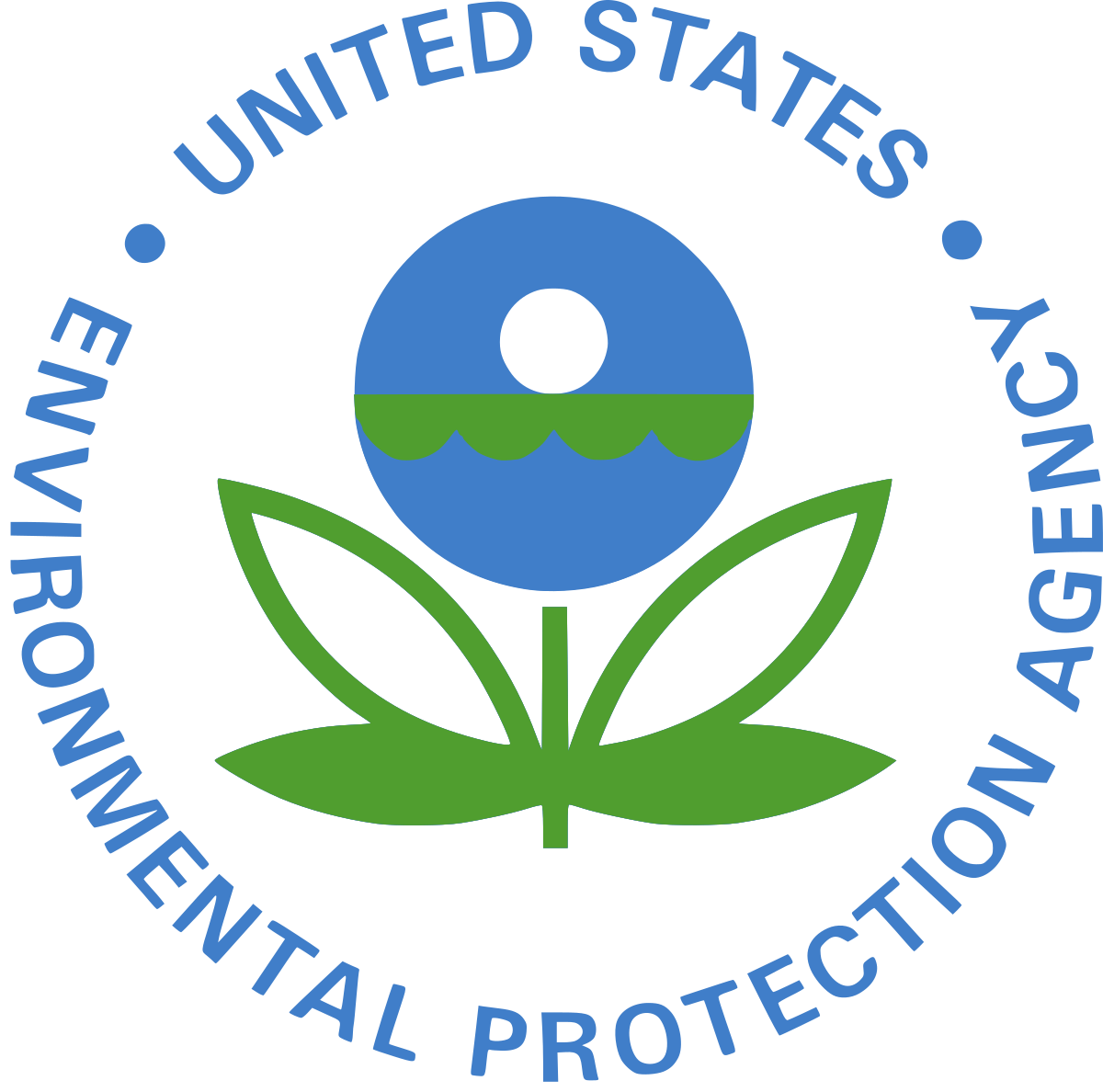 19
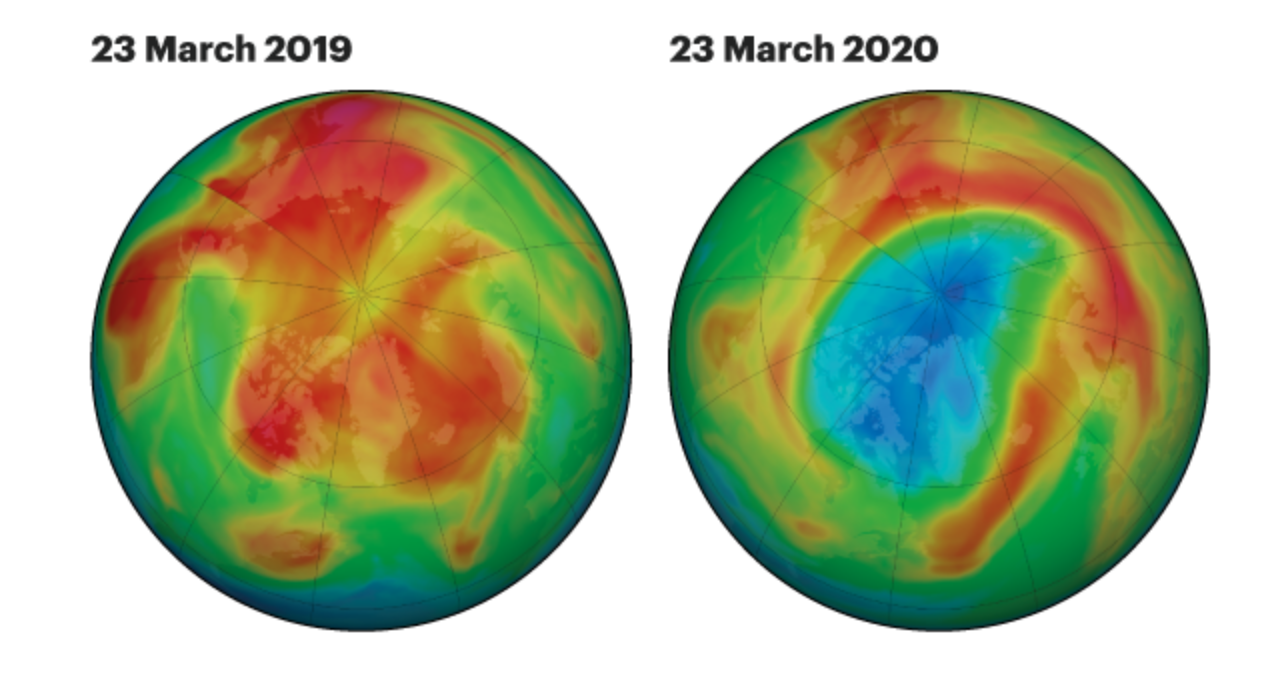 Sustancias agotadoras de la capa de ozono
Subtitle
20
https://www.futuro360.com/desafiotierra/gran-hueco-capa-de-ozono-artico_20200330/
Sustancias Agotadoras del Ozono (SAO)
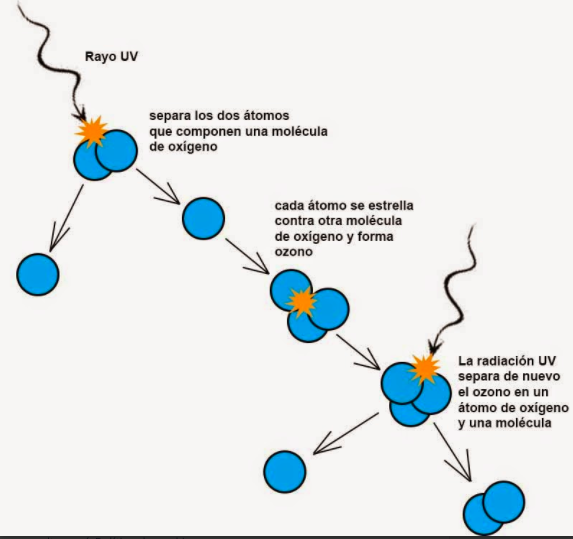 Formación ozono estratosférico
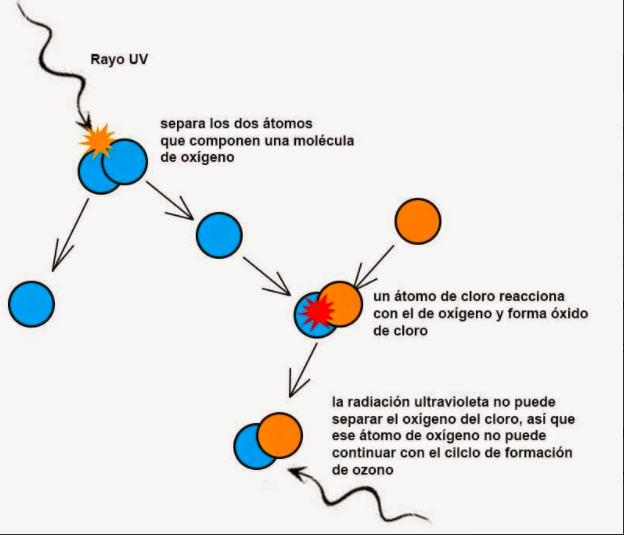 Destrucción ozono estratosférico
21
https://cienciadesofa.com/2015/03/respuestas-lviii-respuestas-rapidas-a-varias-preguntas-que-os-intrigan.html
[Speaker Notes: https://www.epa.gov/ozone-layer-protection/ozone-depleting-substances

http://www.unep.fr/ozonaction/information/mmcfiles/7659-s-Guide_NOU.pdfhttps://cienciadesofa.com/2015/03/respuestas-lviii-respuestas-rapidas-a-varias-preguntas-que-os-intrigan.html

http://www.pnuma.org/ozono/curso/pdf/m1.pdf]
Sustancias Agotadoras del Ozono (SAO)- Ozone-Depleting Substance(s) (ODS)
SAO. Sustancias químicas sintéticas con potencial para reaccionar con el ozono de la estratosfera por reacciones fotoquímicas en cadena. 
Tiempo de vida:
100- 400 años.
*  Poco uso 
**Altamente Tóxica (se usa como disolvente)
Se han identificado 196 productos químicos como SAOs cada uno con un PAO específico
22
https://www.gobiernodecanarias.org/medioambiente/temas/prevencion-y-calidad-ambiental/contaminacion_ambiental/sustencias_que_agotan_la_capa_de_ozono/que_son/
[Speaker Notes: Sustancias químicas sintéticas que tienen el potencial el potencial de reaccionar con las moléculas de ozono de la estratosfera, por medio de reacciones fotoquímicas en cadena. 
La duración de la vida destructiva de un SAO puede extenderse entre 100 y 400 años, dependiendo de sus características.

Potencial de Agotamiento del Ozono (PAO) representa la habilidad que tienen las sustancias químicas para agotar la capa de ozono.
Relativo al CFC-11 (PAO =1).


https://www.epa.gov/ozone-layer-protection/ozone-depleting-substances

http://www.unep.fr/ozonaction/information/mmcfiles/7659-s-Guide_NOU.pdfhttps://cienciadesofa.com/2015/03/respuestas-lviii-respuestas-rapidas-a-varias-preguntas-que-os-intrigan.html

http://www.pnuma.org/ozono/curso/pdf/m1.pdf

https://www.gobiernodecanarias.org/medioambiente/temas/prevencion-y-calidad-ambiental/contaminacion_ambiental/sustencias_que_agotan_la_capa_de_ozono/que_son/

Las sustancias que agotan la capa de ozono (SAO) son sustancias químicas que tienen el potencial de reaccionar con las moléculas de ozono de la estratosfera en una reacción fotoquímica en cadena. Una vez destruida una molécula de ozono, la SAO está disponible para destruir otras más. La duración de la vida destructiva de una SAO puede extenderse entre los 100 y 400 años, dependiendo del tipo de SAO. Por consiguiente, una molécula de SAO puede destruir cientos de miles de moléculas de ozono.]
Usos de SAOs
Refrigerantes
CFC y HCFC se utilizan como refrigerantes sistemas de refrigeración industrial, domésticos y de trasportes.
Agentes espumantes
Agentes espumantes en fabricación de espumas como poliuretano. 
Propulsores. 
CFC se usa como propulsores de aerosoles. 
Fumigantes
El bromuro de metilo se usa como
Solventes de limpieza
CFC-113 solvente de limpieza en electrónicos, limpieza de precisión, desengrase de metales y limpieza en seco en la industria textil. 
Esterilizantes
Se usan en la esterilización médica. 
Extintores de incendio
Halones y HBFC como extintores de incendio.
23
https://www.gobiernodecanarias.org/medioambiente/temas/prevencion-y-calidad-ambiental/contaminacion_ambiental/sustencias_que_agotan_la_capa_de_ozono/uso_de_sustancias/
[Speaker Notes: https://www.epa.gov/ozone-layer-protection/ozone-depleting-substances

http://www.unep.fr/ozonaction/information/mmcfiles/7659-s-Guide_NOU.pdfhttps://cienciadesofa.com/2015/03/respuestas-lviii-respuestas-rapidas-a-varias-preguntas-que-os-intrigan.html

http://www.pnuma.org/ozono/curso/pdf/m1.pdf

refrigerantes
En la mayoría de los países en desarrollo, el sector más grande que aún sigue empleando sustancias que agotan la capa de ozono (SAO) es el de mantenimiento de equipos de refrigeración y aire acondicionado, donde los CFC y HCFC se utilizan como refrigerantes en los circuitos de enfriamiento. Las SAO se emplean como refrigerantes en los sistemas de refrigeración y aire acondicionado y en los de bombas de calor.
Los refrigerantes CFC se están reemplazando gradualmente por otras sustancias, que son menos nocivas para la capa de ozono, por ejemplo: refrigerantes HCFC (PAO y PCG>0), refrigerantes HFC (PAO=0 pero PCG>0) y refrigerantes hidrocarburos (PAO y PCG=0). Muchos refrigeradores domésticos emplean CFC-12. Los sistemas de refrigeración comercial que se usan para exhibir y almacenar alimentos frescos y congelados pueden utilizar como refrigerante: CFC-12, R-502 (mezcla de CFC-115 y HCFC-22) o HCFC-22. Los sistemas de refrigeración y aire acondicionado que se emplean en los recipientes para el transporte en ruta y en ferrocarril y en los barcos de carga o de pasajeros pueden contener CFC-11, CFC-12, CFC-14, HCFC-22 o mezclas que contienen los CFC siguientes: R-500 (mezcla de CFC-12 y HFC-152a) y R-502 (mezcla de CFC-115 y HCFC-22).
Los sistemas de aire acondicionado y de bombas de calor para edificios pueden contener grandes cantidades de HCFC-22, CFC-11, CFC-12 o CFC-114 como refrigerantes. La mayoría de los automóviles antiguos utilizan con frecuencia refrigerantes CFC para sus sistemas de aire acondicionado. Muchos de los refrigerantes utilizados para sustituir el CFC-12 están basados en mezclas que contienen HCFC.
Agentes espumantes
Con anterioridad a los controles regulatorios, el CFC-11 era el agente espumante más común en la fabricación de espumas de poliuretano, fenólicas, de poliestireno y poliolefínicas. Las espumas se emplean en una amplia variedad de productos y para el aislamiento. El CFC-11 se está reemplazando progresivamente con HCFC-141b o con sustancias alternativas que no agotan la capa de ozono.
Solventes de limpieza
El CFC-113 se ha usado ampliamente como solvente de limpieza en los procesos de producción en los que se arman productos electrónicos, en la limpieza de precisión y en el desengrase general de metales durante la fabricación. También se emplea en la industria textil para la limpieza en seco y para la limpieza de manchas. Otros solventes que agotan la capa de ozono incluyen el metilcloroformo y el tetracloruro de carbono.
Propulsores
El CFC-11 y el CFC-12 fueron usados ampliamente como propulsores de aerosoles porque no son inflamables, no son explosivos y no tienen propiedades tóxicas. El CFC-14 se ha usado para distribuir productos que contienen alcohol. CFC-113 se ha usado y se usa en aerosoles destinados a la limpieza. Se pueden producir en forma altamente pura y son buenos solventes.
Los productos que vienen en aerosol incluyen lacas, desodorantes, espumas de afeitar, perfumes, insecticidas, limpiavidrios, limpiahornos, productos farmacéuticos, productos veterinarios, pinturas, gomas, lubricantes y aceites.
A mediados de los años 70, la utilización de propulsores CFC en productos en aerosol representaba el 60 por ciento de todo el CFC-11 y CFC-12 usado en el mundo. A finales de los años 70, los países comenzaron a prohibir o restringir la utilización de los CFC en los productos en aerosol.
Esterilizantes
Las mezclas de CFC-12 y óxido de etileno se usan en la esterilización médica. El compuesto de CFC reduce la inflamabilidad y el riesgo de explosiones que presenta el óxido de etileno. La mezcla más común contiene 88 por ciento en peso de CFC-12 y se conoce comúnmente como 12/88. El óxido de etileno es particularmente útil para esterilizar objetos que son sensibles al calor y a la humedad, como por ejemplo catéteres y equipos médicos, que usan fibra óptica.
Extintores de incendio
Los halones y los HBFC fueron usados ampliamente como extintores de incendio y en la mayoría de los casos se los reemplaza por espumas o dióxido de carbono.
Fumigantes
El bromuro de metilo ha sido y es usado extensamente como plaguicida para la fumigación del suelo con el propósito de proteger las cosechas y prevenir pestes. También se emplea en las aplicaciones exentas para cuarentena y preembarque, tal como veremos en el punto correspondiente a las exenciones para el uso y la producción de SAO.
Materias primas
El HCFC y el tetracloruro de carbono se emplean comúnmente como materias primas en síntesis químicas. El tetracloruro de carbono se usa como agente de proceso para la producción de otros productos químicos. Las SAO que se usan como materias primas no suelen liberarse a la atmósfera y por ende no contribuyen al agotamiento de la capa de ozono.]
Impacto de los SAOs
Salud humana
Crecimiento plantas
Cambios formas plantas
Afecta la orientación y motilidad en el fitoplancton
Daños en etapas tempranas del desarrollo peces, camarones, cangrejos, anfibios 
Disminución de la capacidad reproductiva y deterioro del desarrollo larvario.
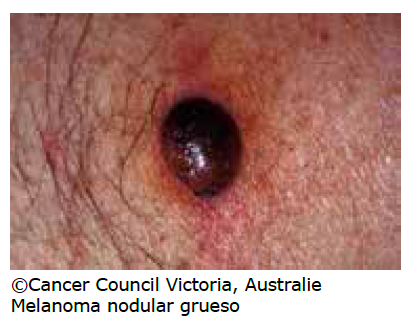 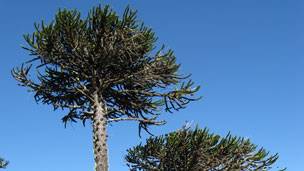 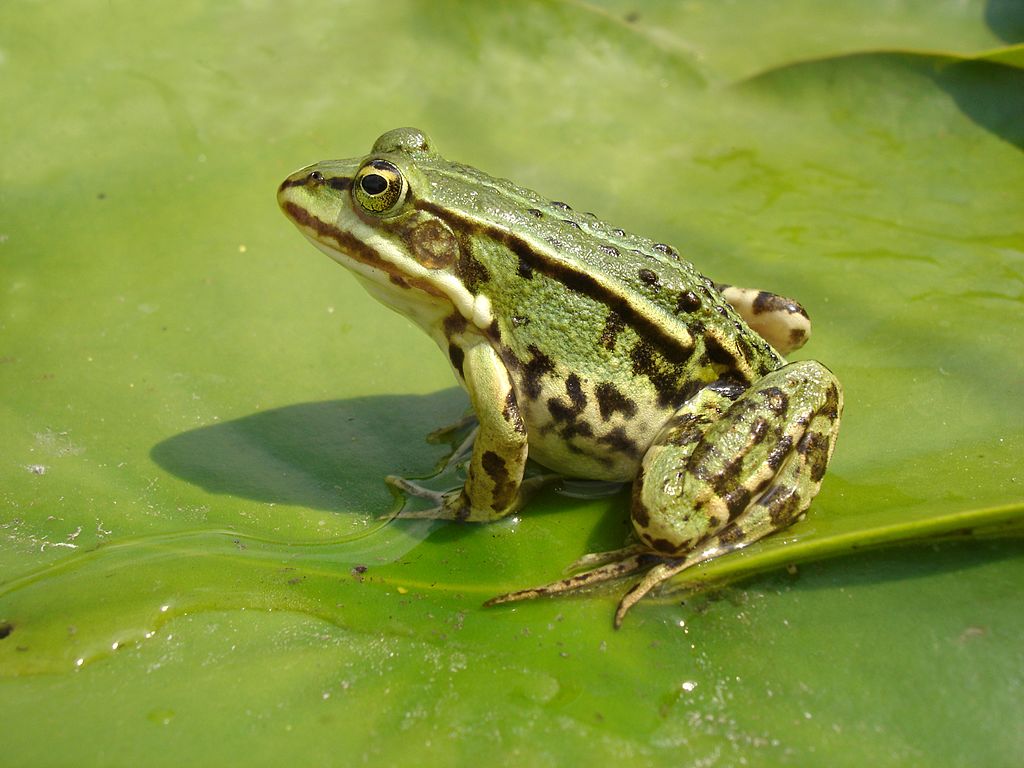 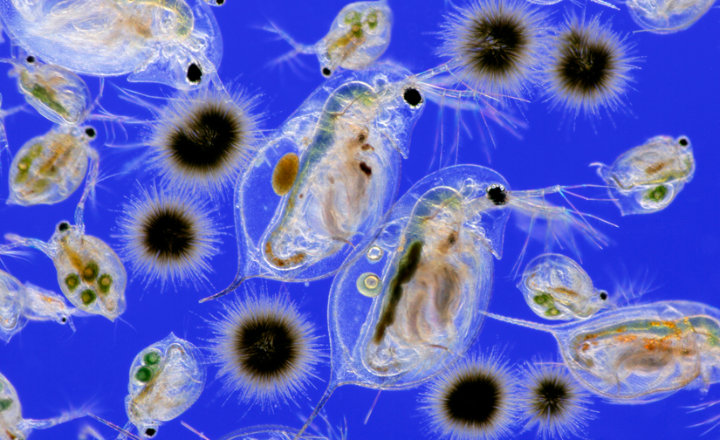 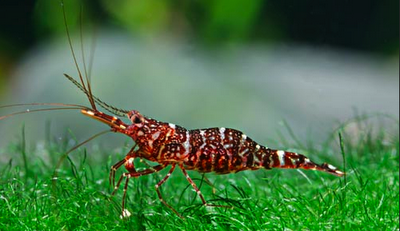 24
[Speaker Notes: https://www.epa.gov/ozone-layer-protection/ozone-depleting-substances

http://www.unep.fr/ozonaction/information/mmcfiles/7659-s-Guide_NOU.pdfhttps://cienciadesofa.com/2015/03/respuestas-lviii-respuestas-rapidas-a-varias-preguntas-que-os-intrigan.html

http://www.pnuma.org/ozono/curso/pdf/m1.pdf]
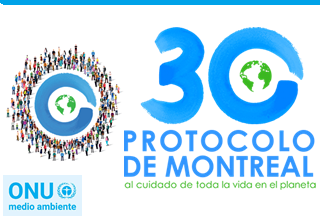 Acciones Humanas por el O3
Protocolo de Montreal
1985
El Convenio de Viena para protección de la capa de O3. 
No se controla el uso de SAOs- pero, se establen bases para el Protocolo.

Científicos descubren agujero  en la capa de ozono en el Antártida.
1999
Enmienda de Beijing. Se incluyen el bromo cloro metano.
2016
Enmienda de Kigali. 
Políticas de reducción de los HFC.
Década del 70
Los científicos descubren 
que la capa de ozono se 
está agotando.
1992
Enmienda Copenhague. 
Incluyen: HCFCs, HBFC,  Bromuro de Metilo.
2009
La Convención de Viena y el Protocolo de Montreal logran una Ratificación Universal
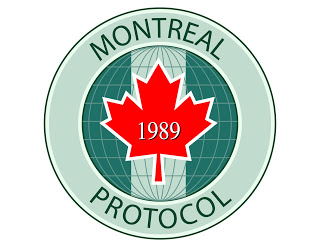 1977
El PNUMA estableció un Comité sobre la Capa de Ozono.
1990
Enmienda de Londres. Incluyen: CFC Halogenados, CCl4 y Metilcloroformo.
2007
Enmienda de Montreal. 
Se acelera la eliminación de HCFC.
1994
Se proclama el 12SEP 
Día Internacional de la Preservación de la Capa de Ozono.
1987
Se firma el 
Protocolo de Montreal (16SEP1987).
1928
Los científicos sintetizan el primer CFC.
[Speaker Notes: Versión libre de la línea de tiempo a partir de : http://www.mvotma.gub.uy/ozono/protocolo-de-montreal#2016-enmienda-de-kigali  y http://www.unep.fr/ozonaction/information/mmcfiles/7659-s-Guide_NOU.pdf

En 1987 un total de 46 países firmaron el "Protocolo de Montreal, relativo a las sustancias agotadoras de la capa de ozono", como resultado de los objetivos planteados por el Convenio de Viena para reducir y finalmente eliminar la producción y el consumo de sustancias responsables del agotamiento de la capa ozono. 
En el 2009 se alcanzó la suscripción universal siendo el primer acuerdo ambiental multilateral que logró la participación de todos los países del mundo (197).
Su objetivo es la protección de la capa de ozono mediante la toma de medidas para controlar la producción total mundial y el consumo de sustancias que la agotan, con el objetivo final de eliminarlas, sobre la base del progreso de los conocimientos científicos e información tecnológica.
El indicador consumo se define como la cantidad producida más la importada menos la cantidad exportada en un año. 
Las obligaciones principales de los países miembros del Protocolo, es cumplir con los calendarios de congelación y eliminación de la producción y consumo de SAO y,
prohibir el comercio de estos productos con los países que no son Partes en el Protocolo. 
Debido al alto grado de aceptación e implementación que se ha logrado, el Protocolo de Montreal ha sido considerado como un ejemplo excepcional de cooperación internacional]
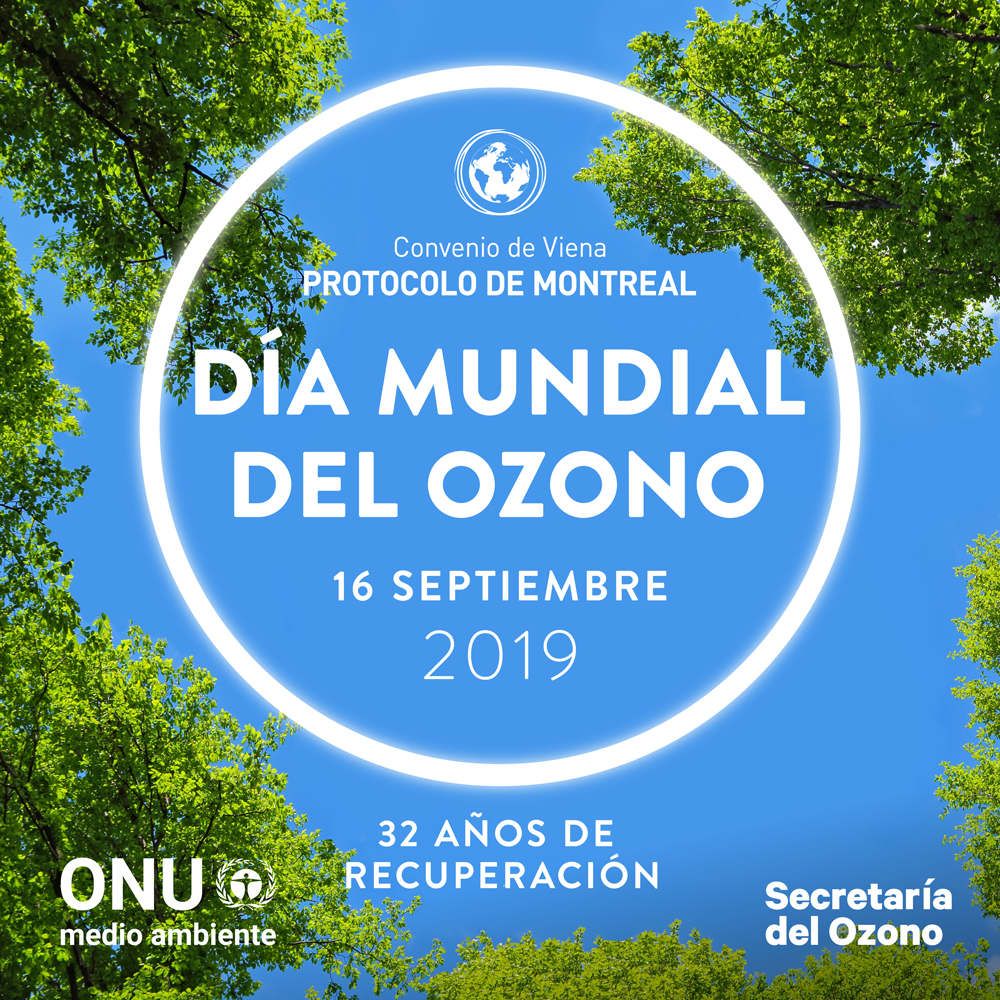 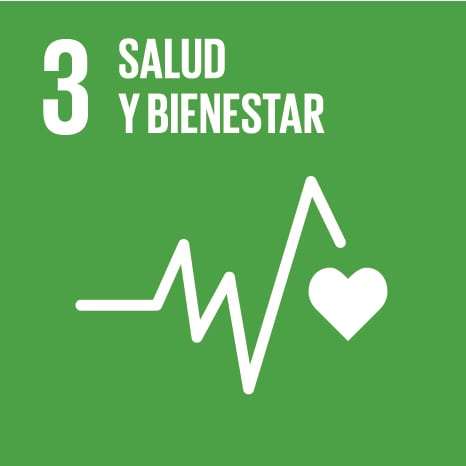 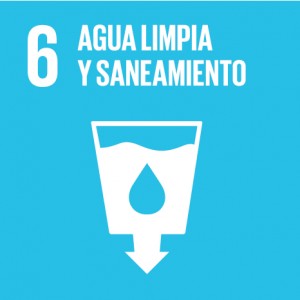 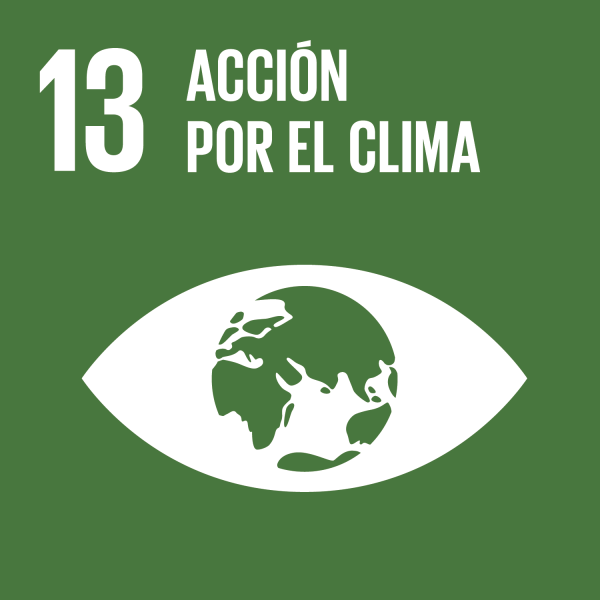 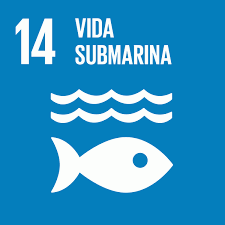 GRACIAS
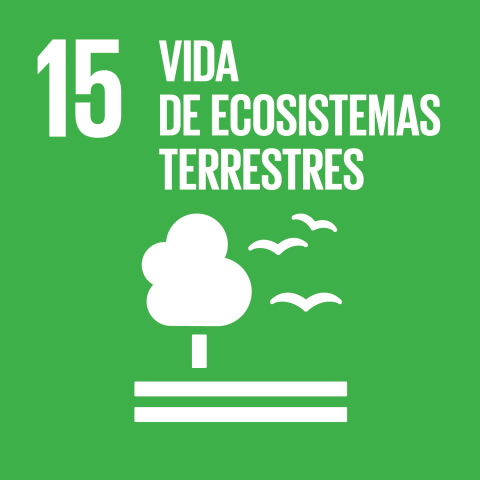 27